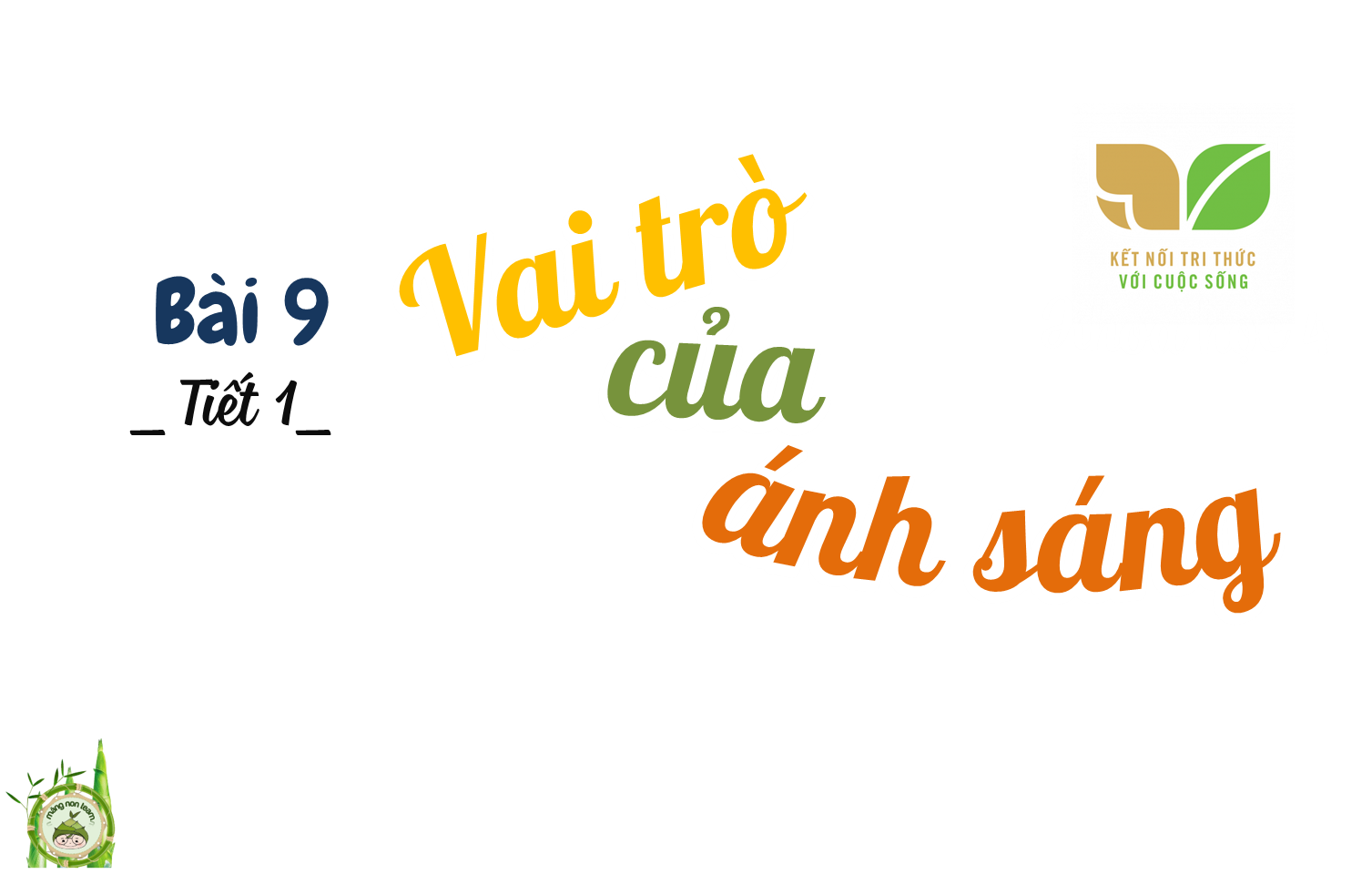 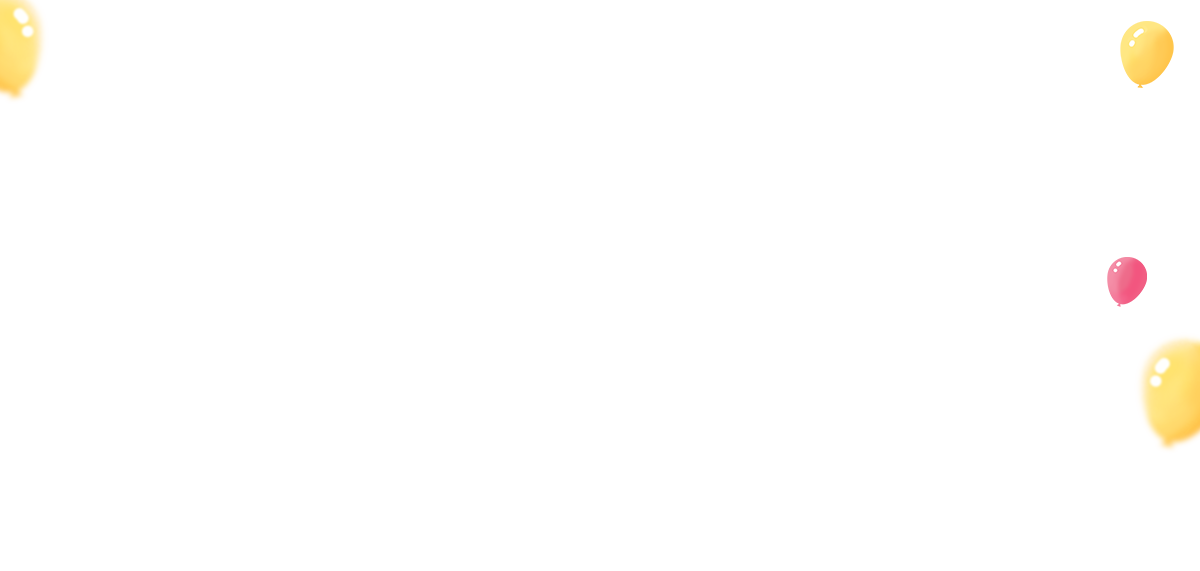 Viết
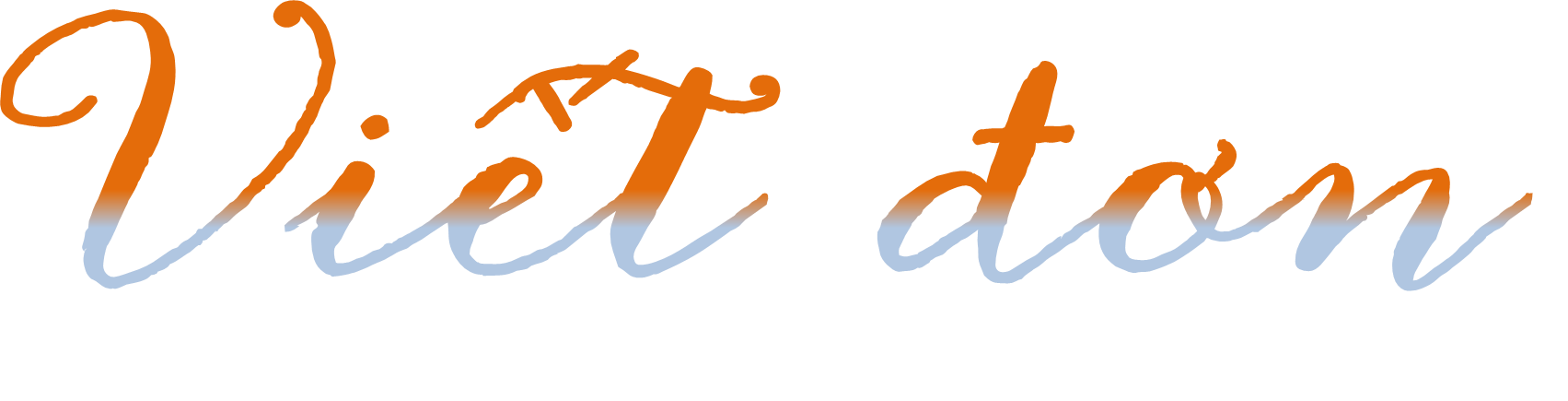 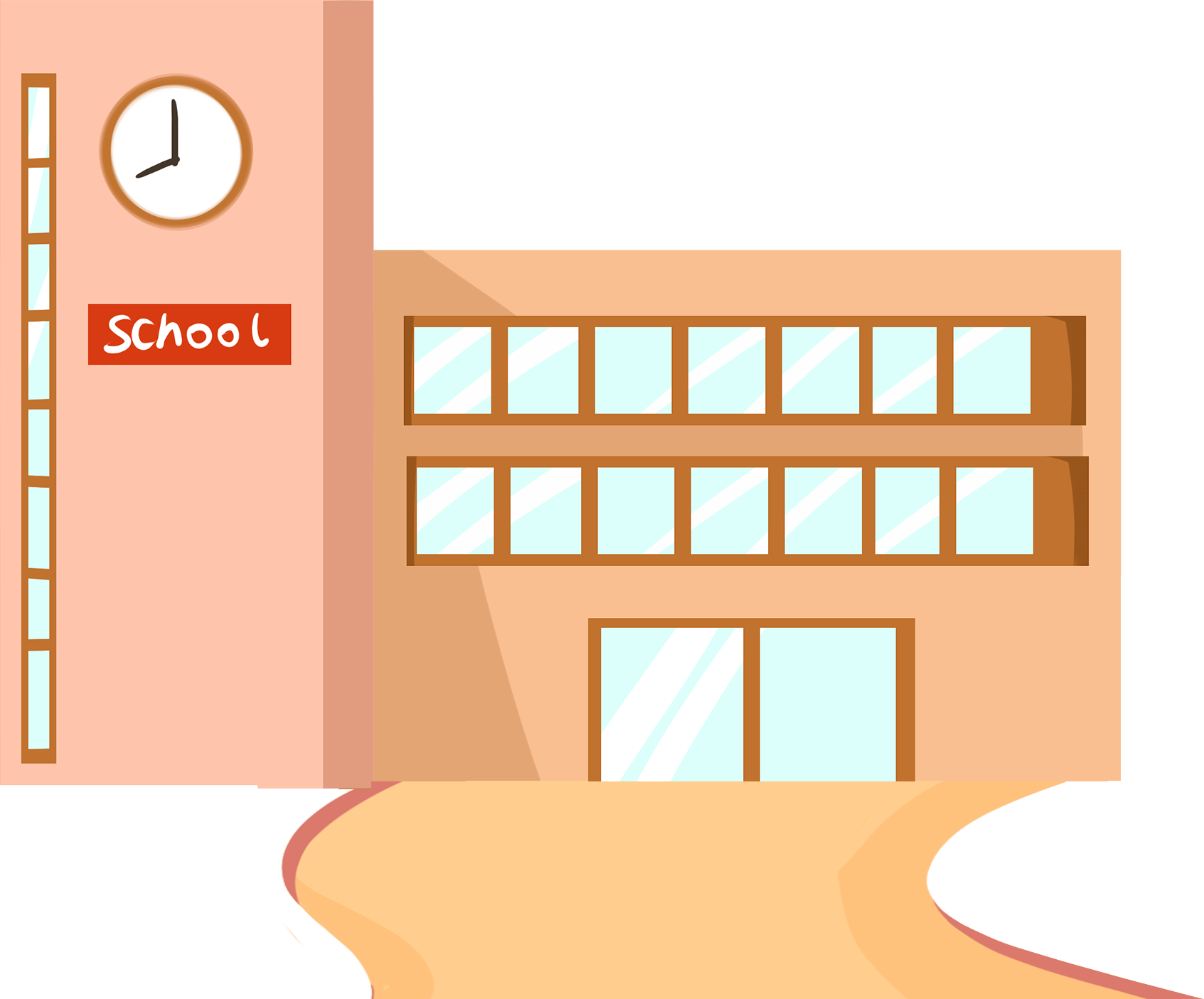 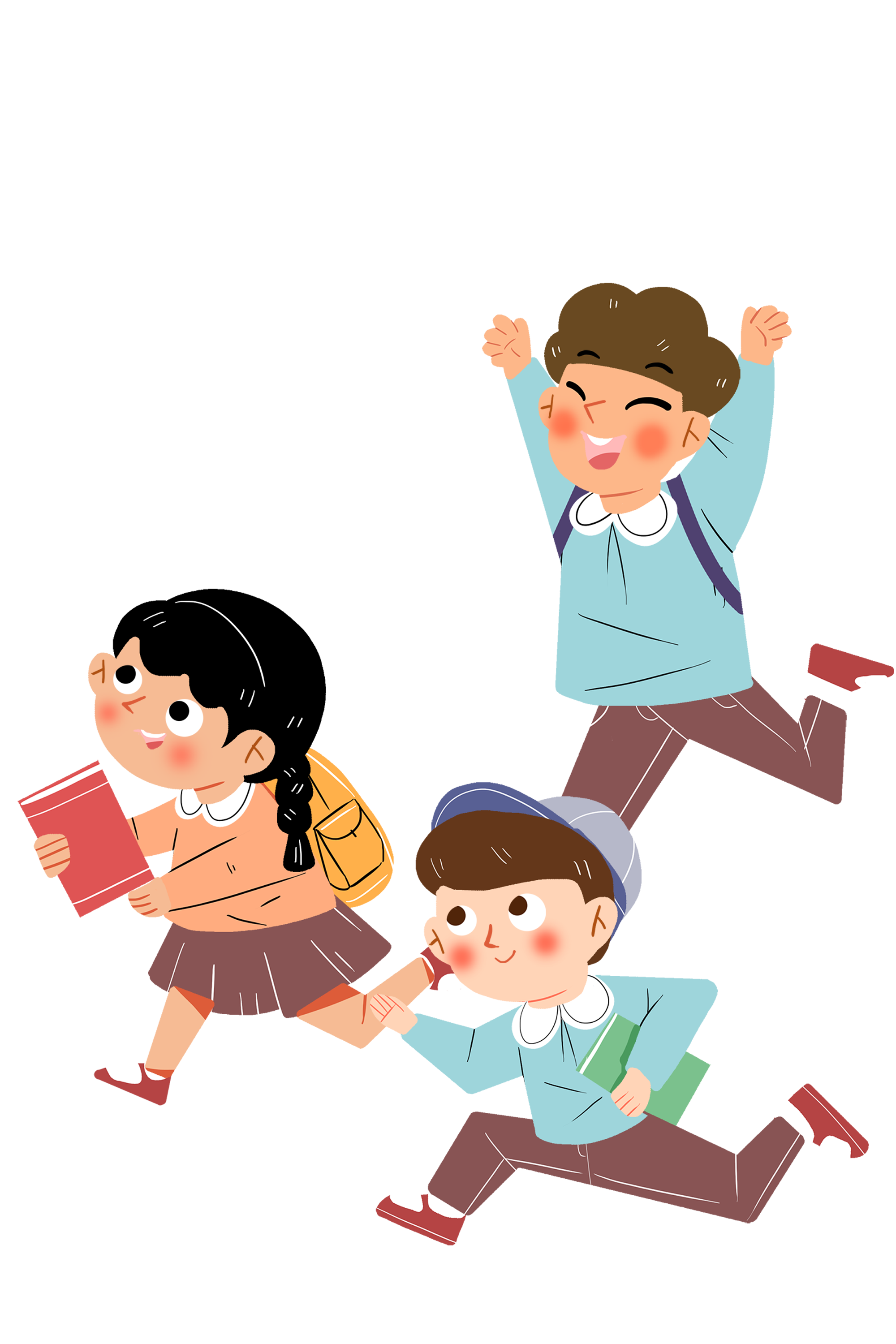 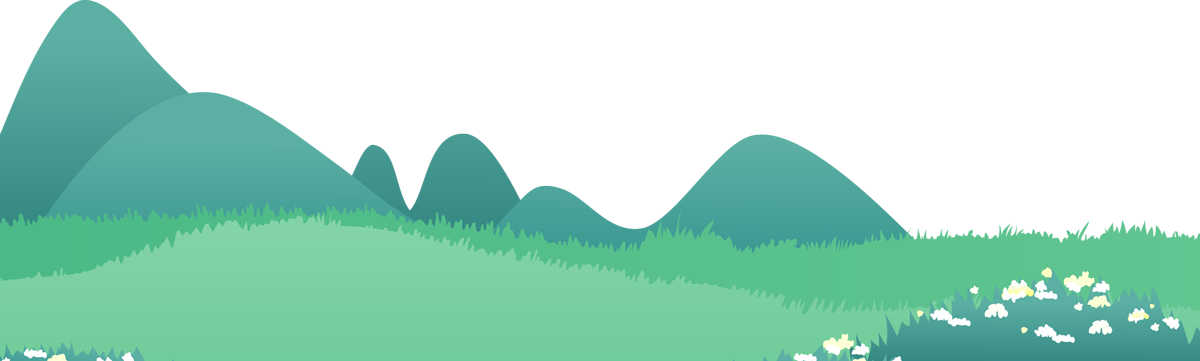 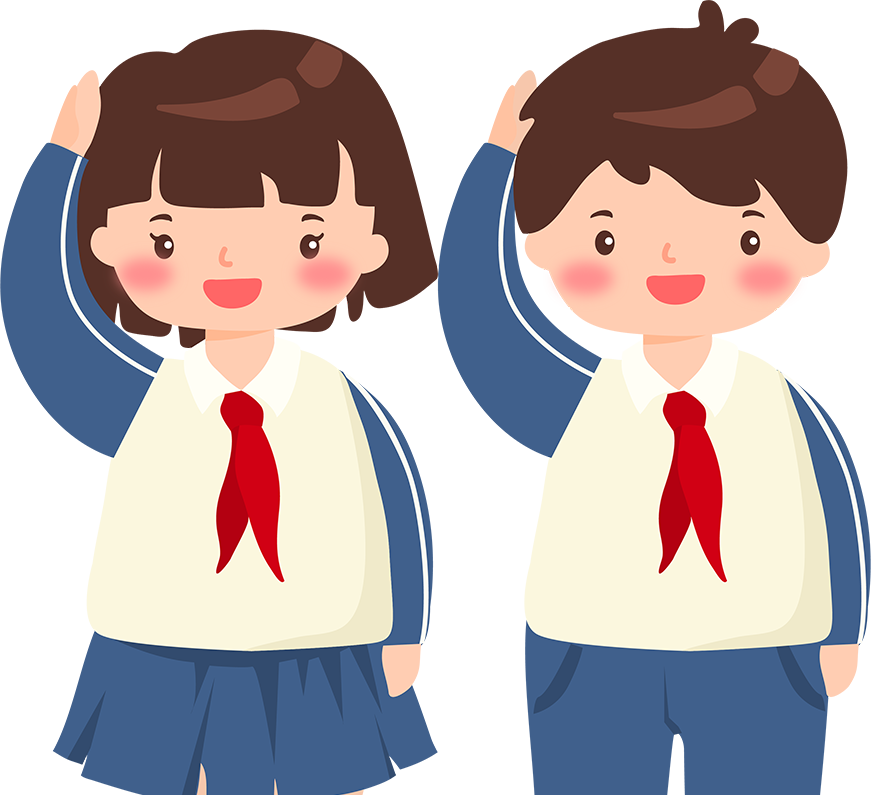 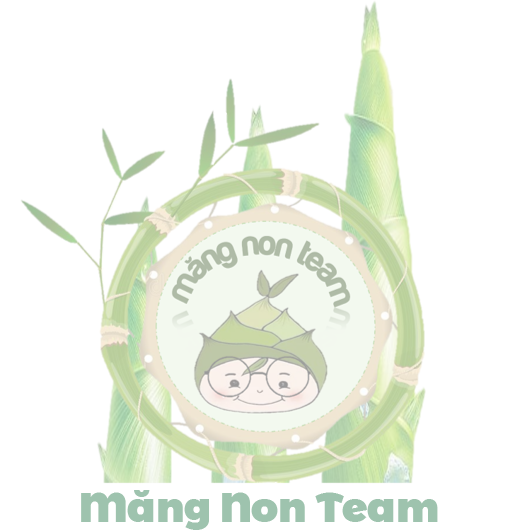 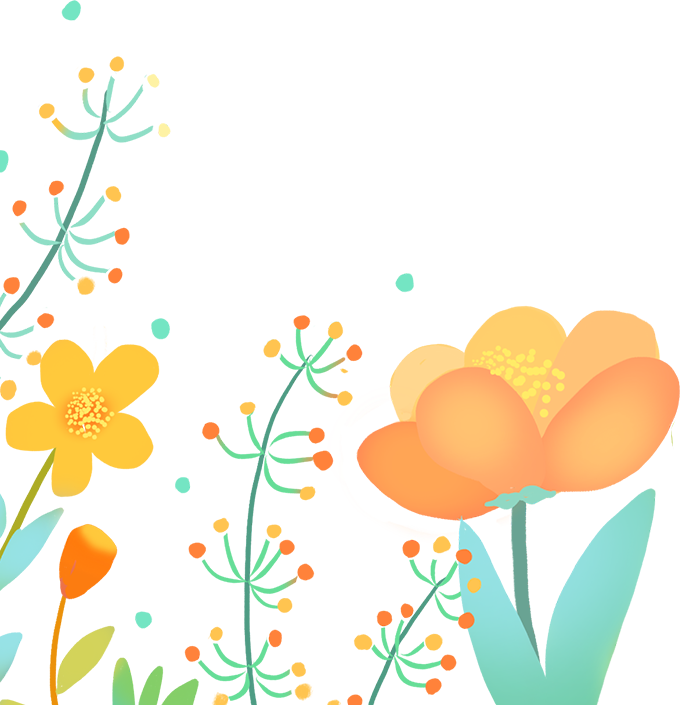 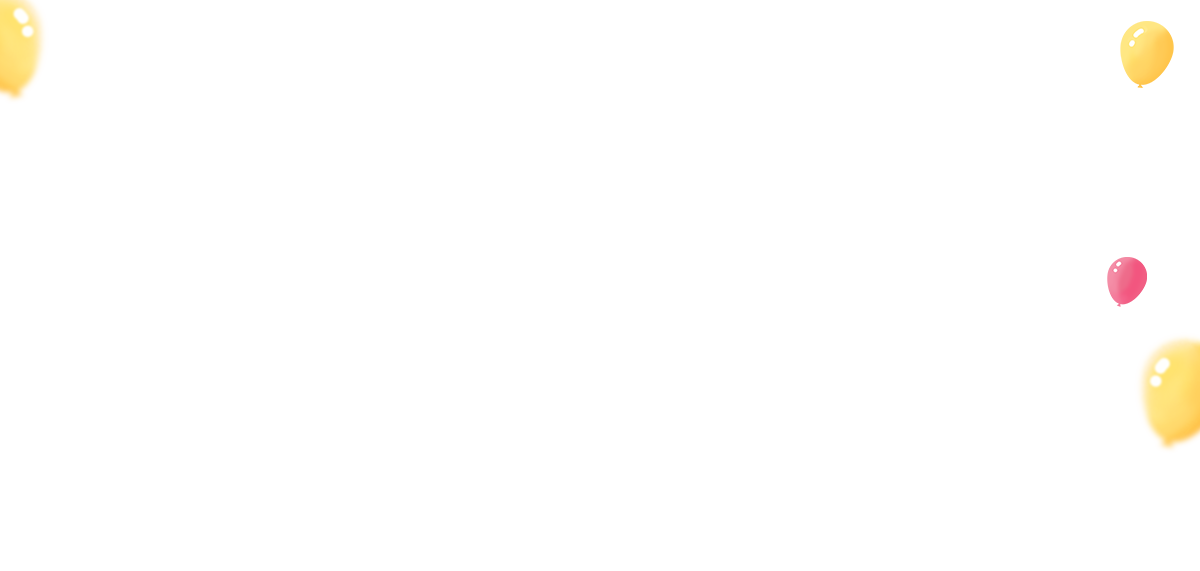 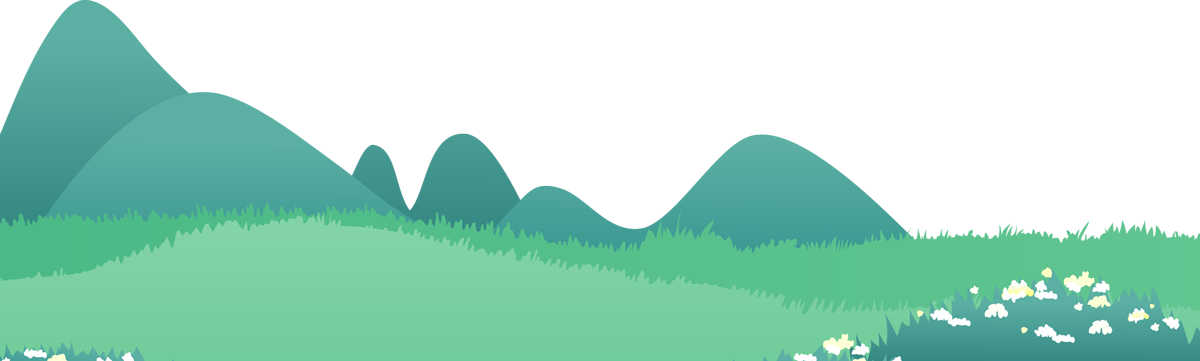 YÊU CẦU CẦN ĐẠT
* Năng lực đặc thù:
- Biết cách trình bày đúng hình thức một lá đơn với nội dung cụ thể.
*Năng lực chung: năng lực ngôn ngữ, giải quyết vấn đề sáng tạo.
* Phẩm chất: chăm chỉ, trách nhiệm.
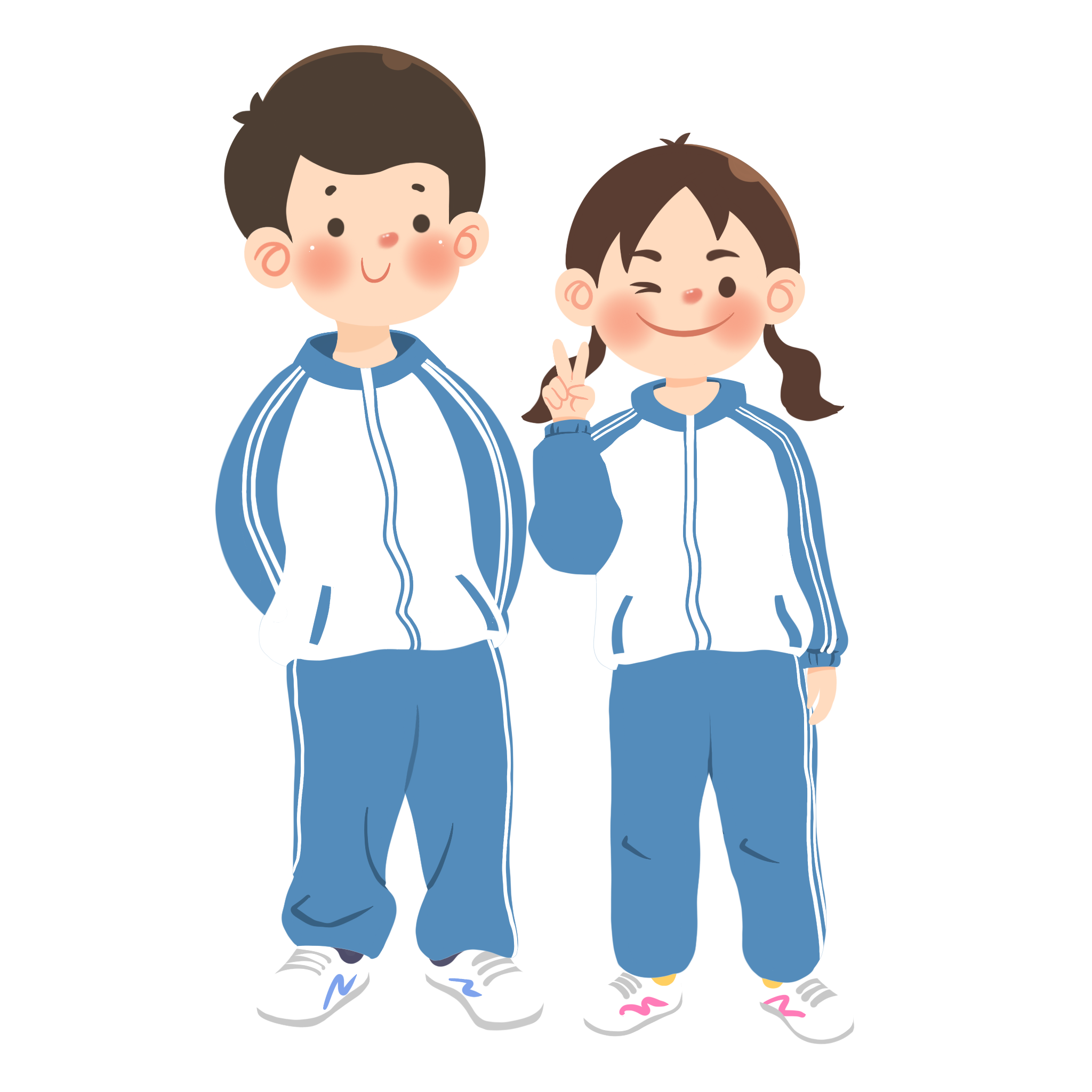 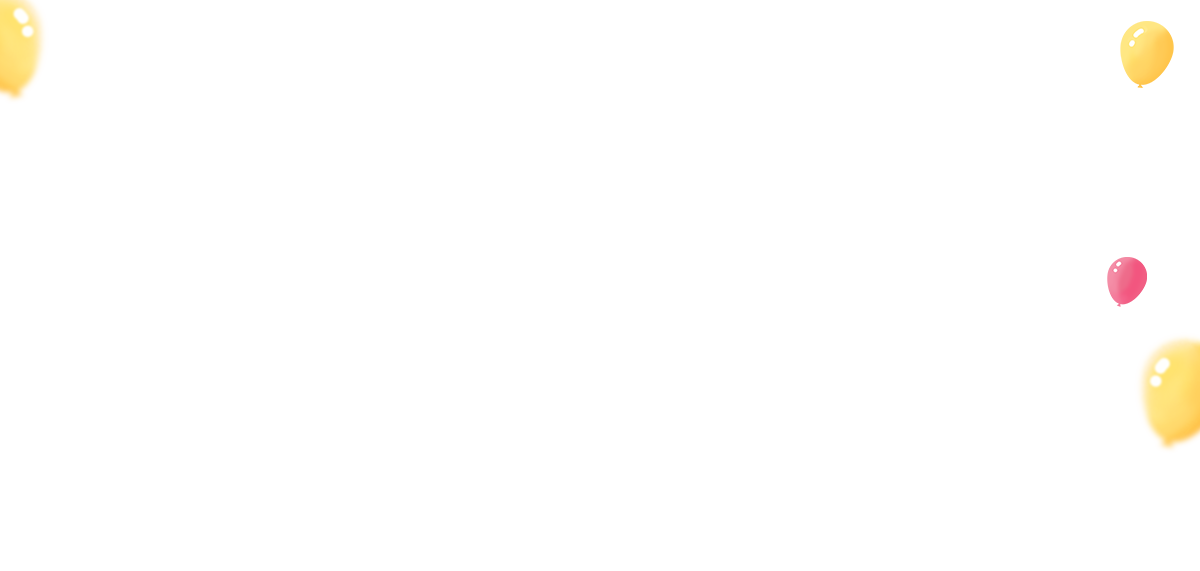 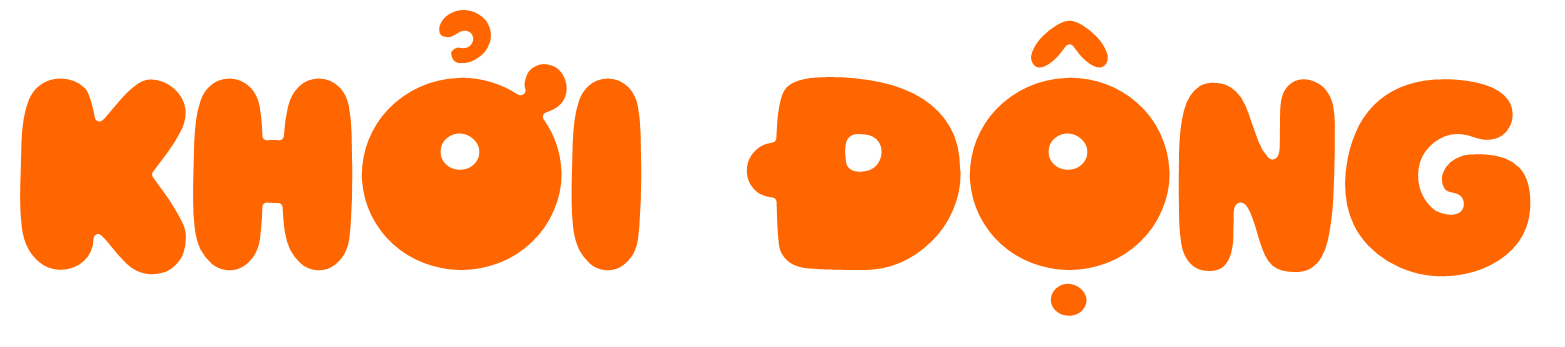 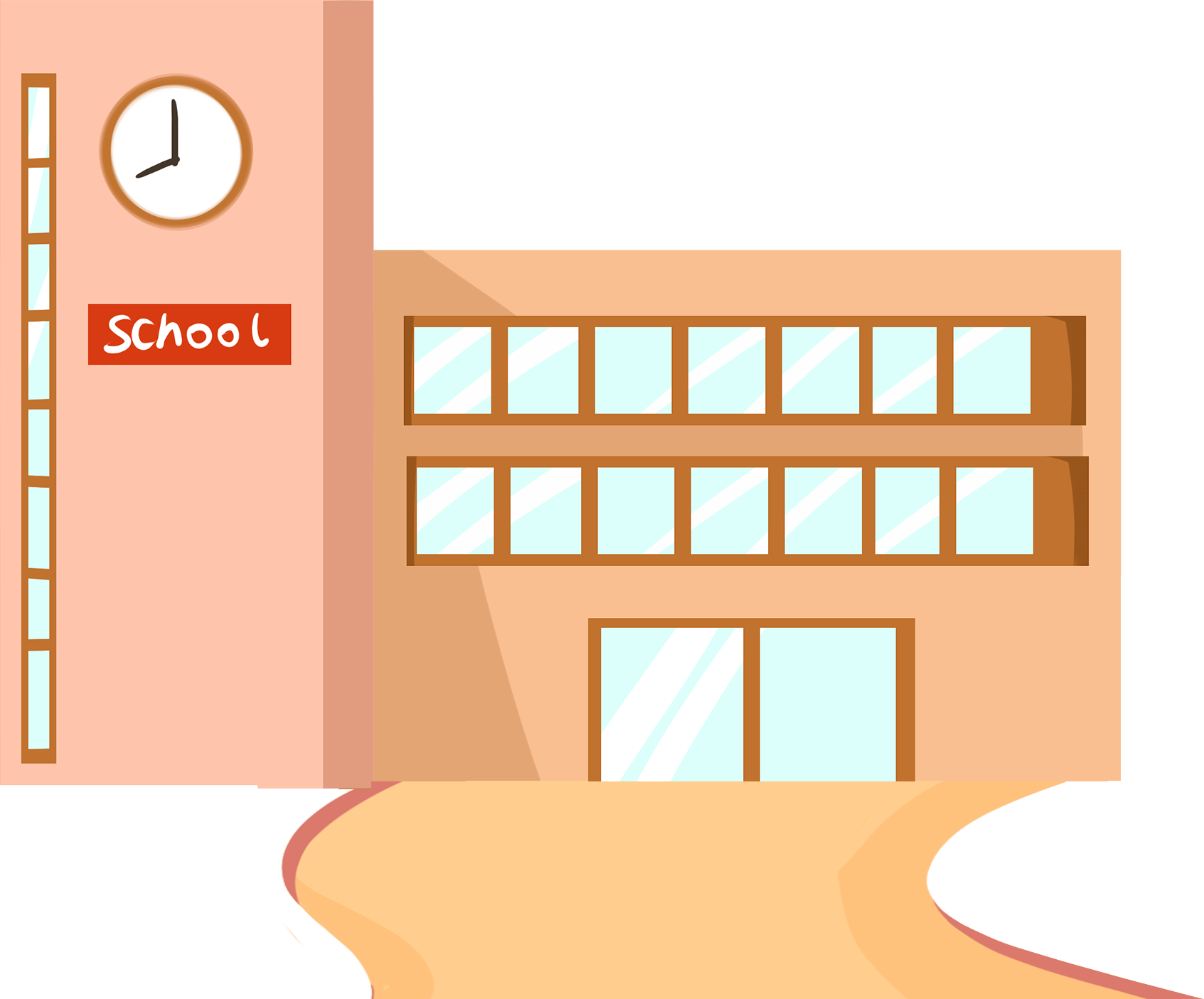 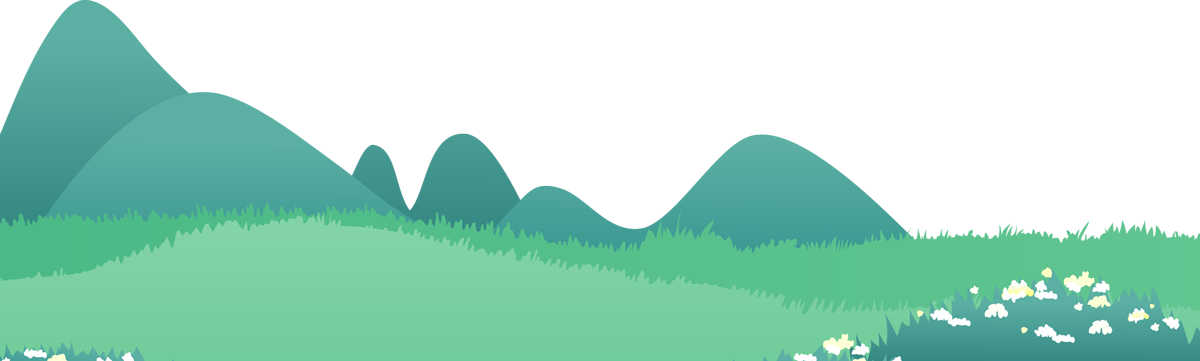 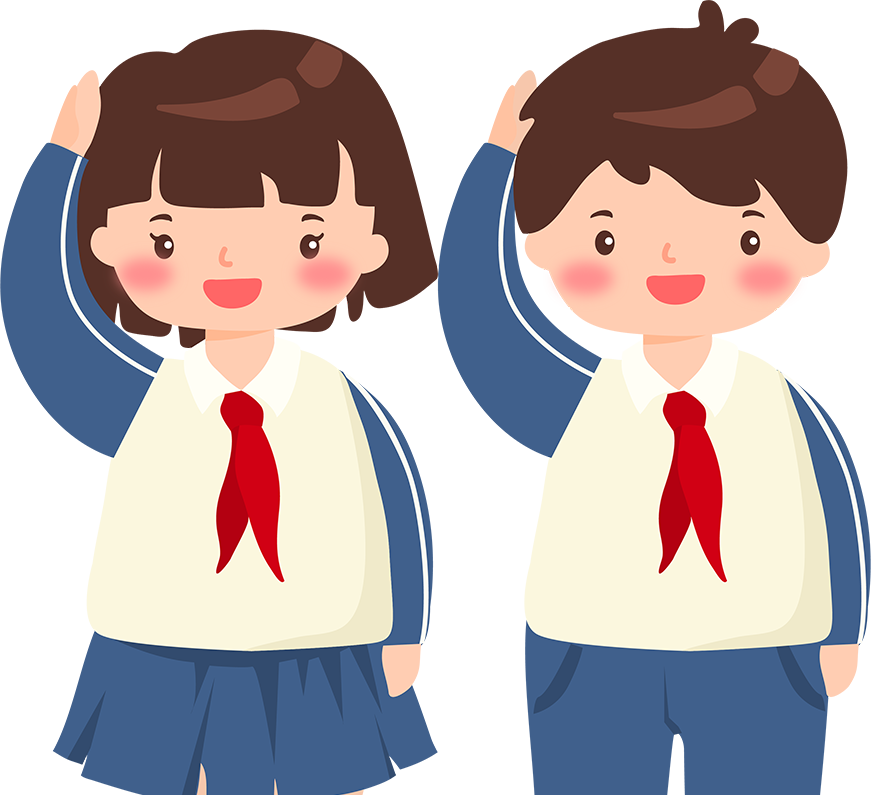 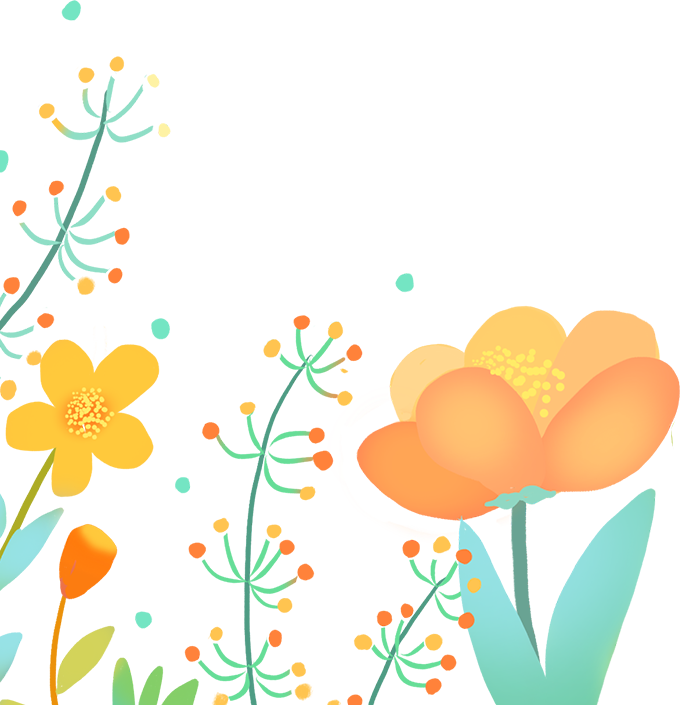 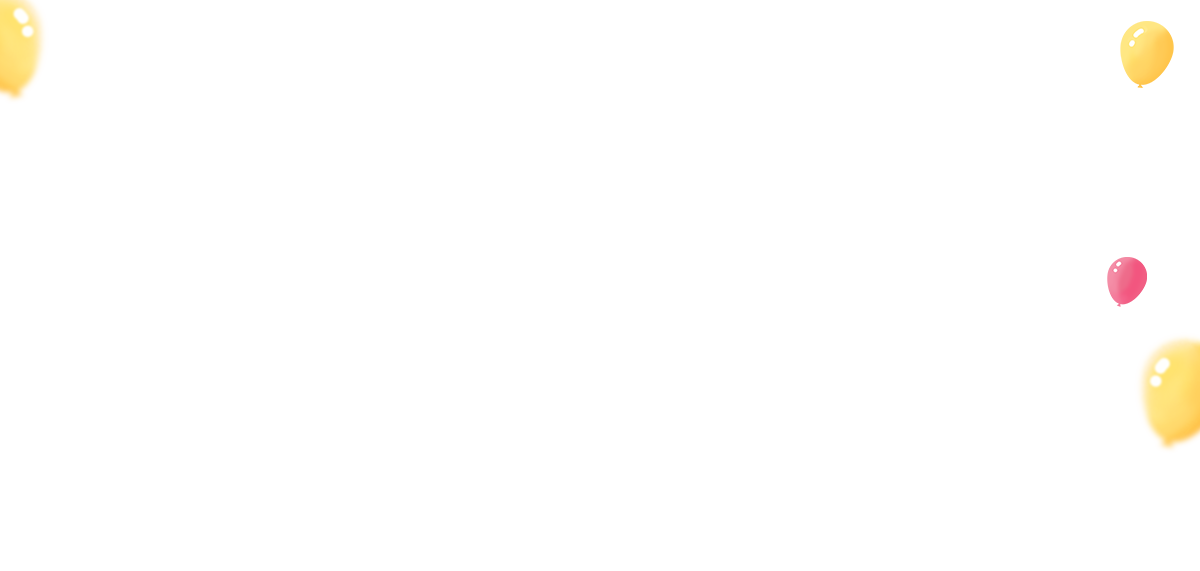 Khi viết đơn cần lưu ý điều gì?
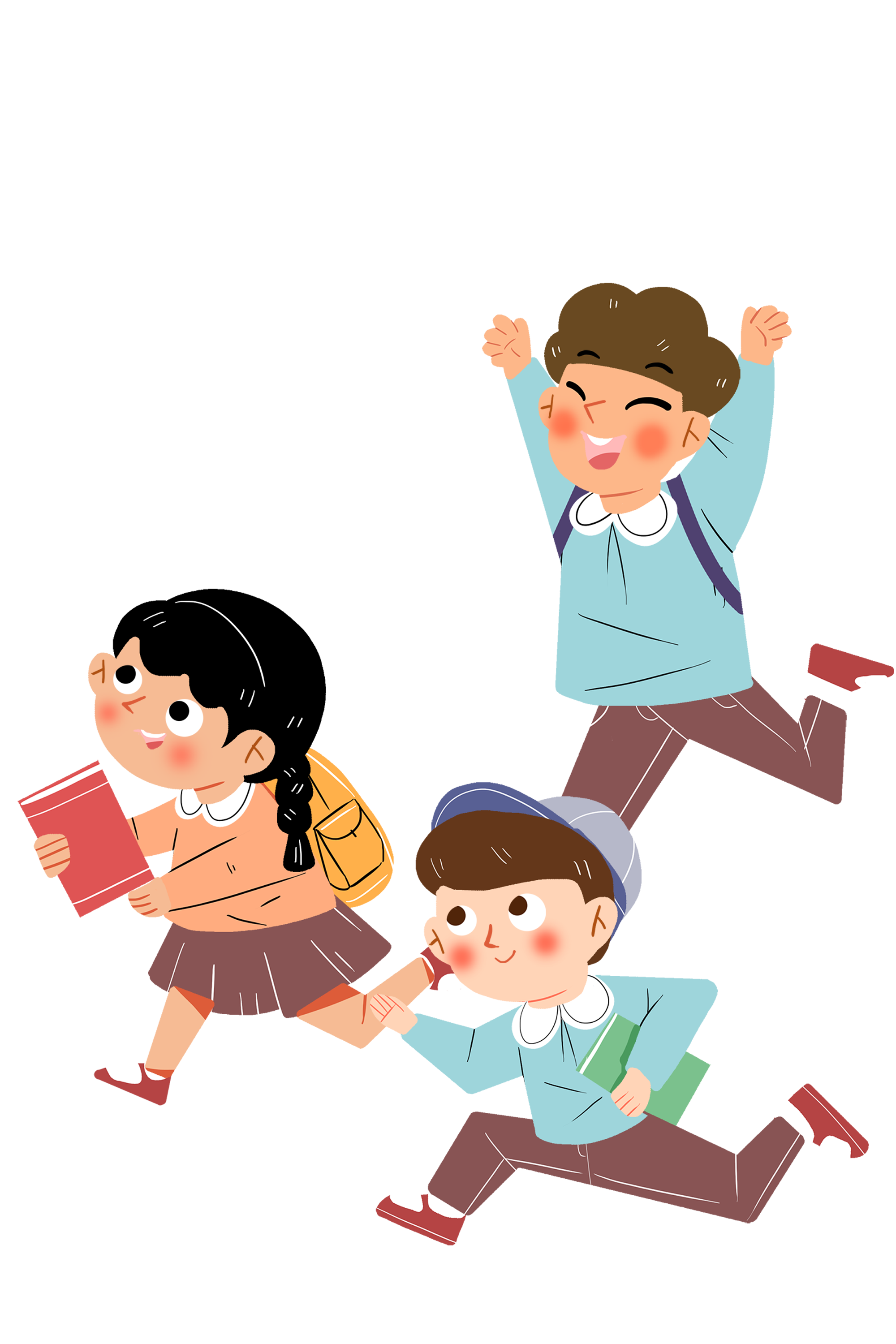 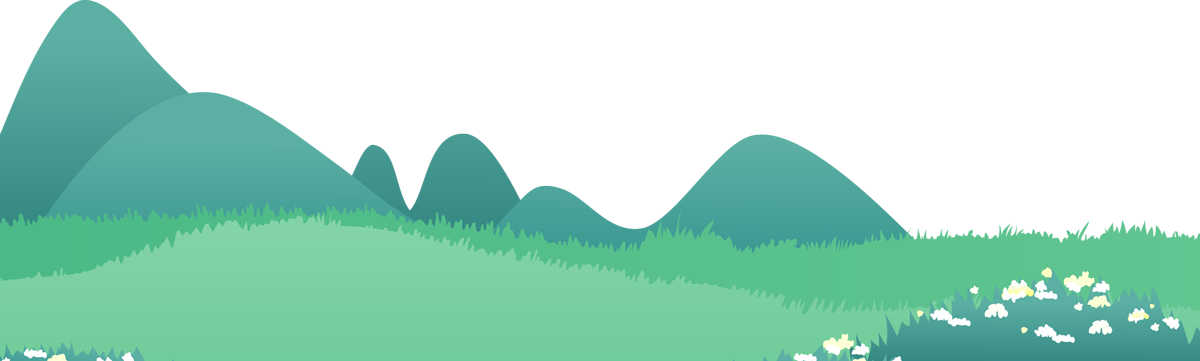 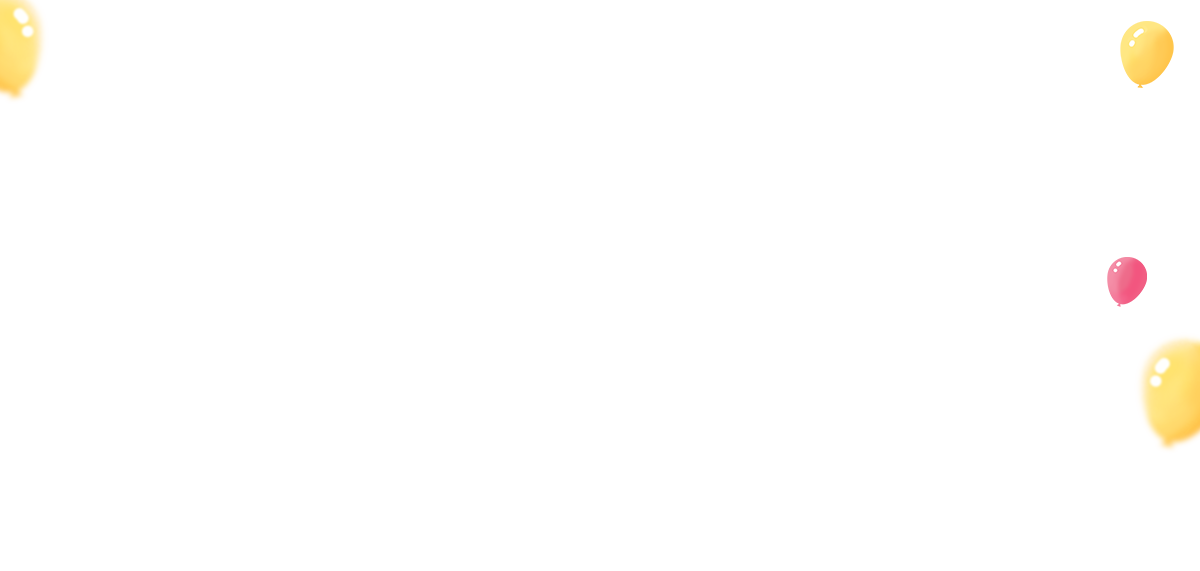 Cần trình bày đơn đúng quy định
Quốc hiệu, tiêu ngữ
Tên đơn
Nội dung đơn
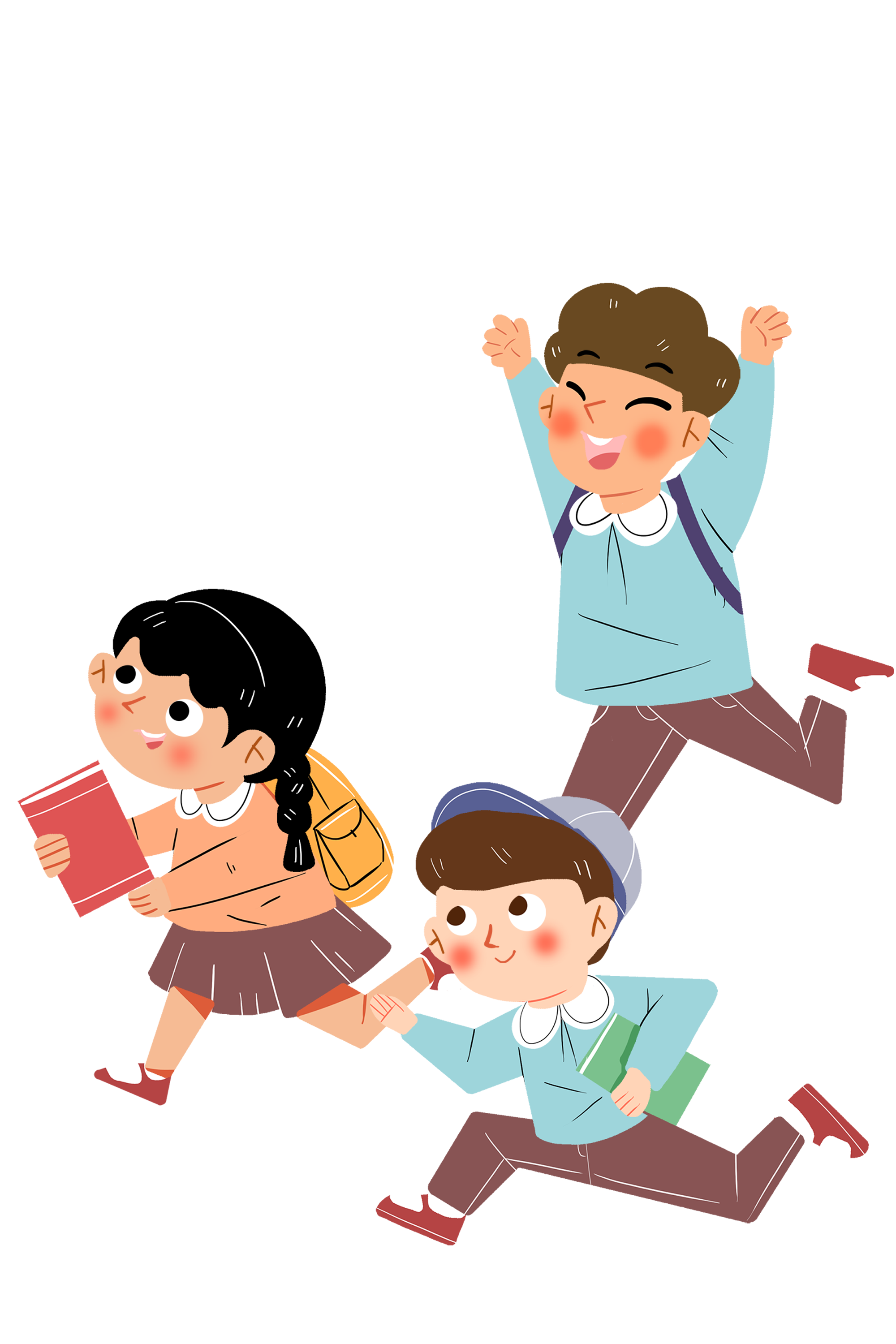 Nơi nhận đơn
Địa điểm, thời gian
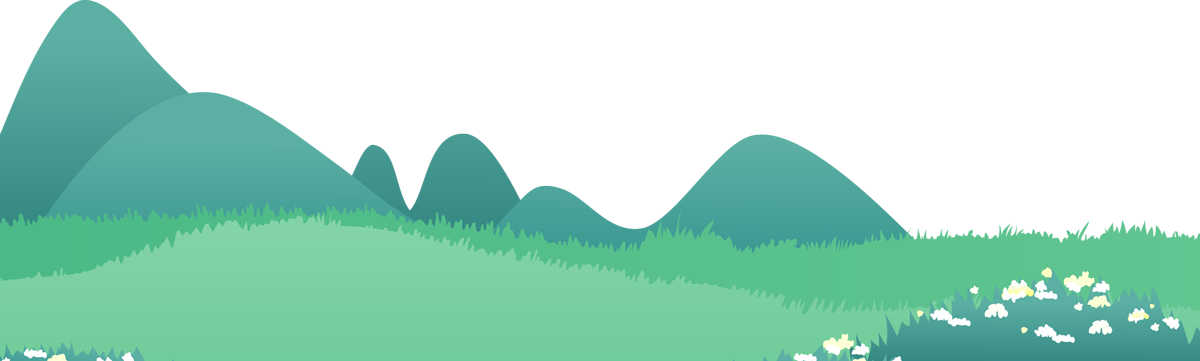 Chữ kí, họ tên người viết đơn
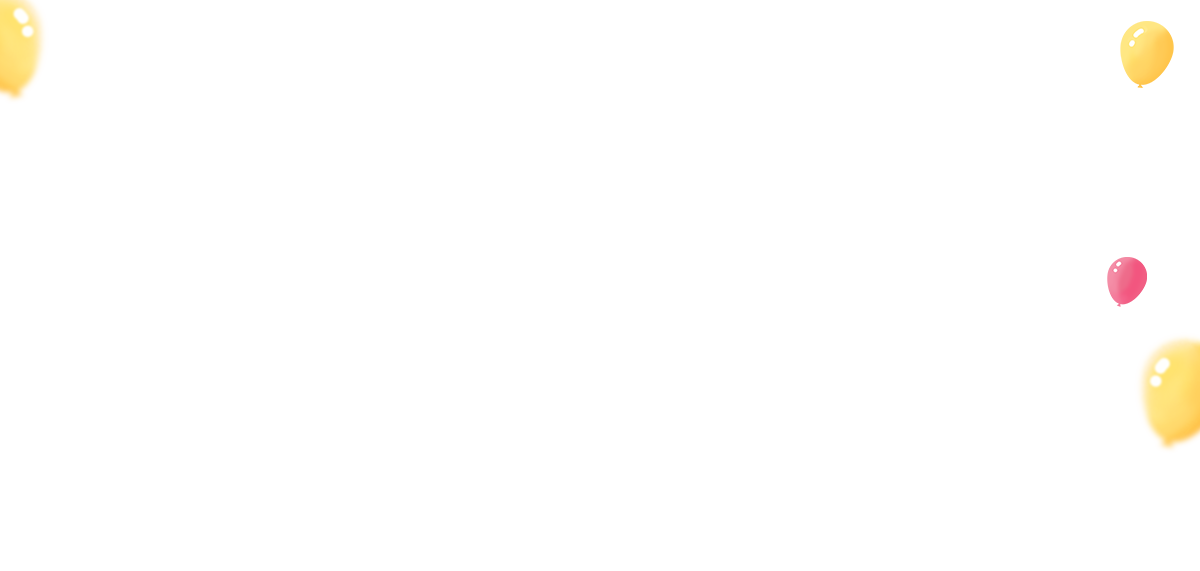 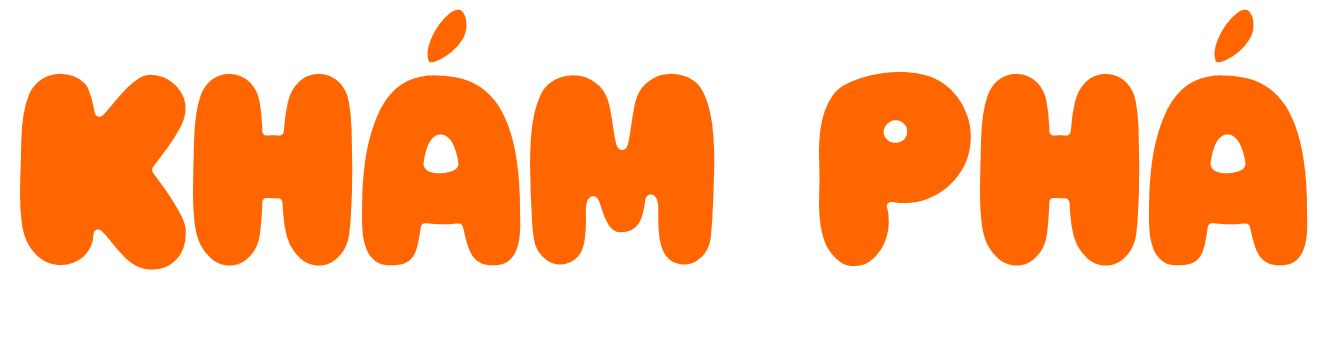 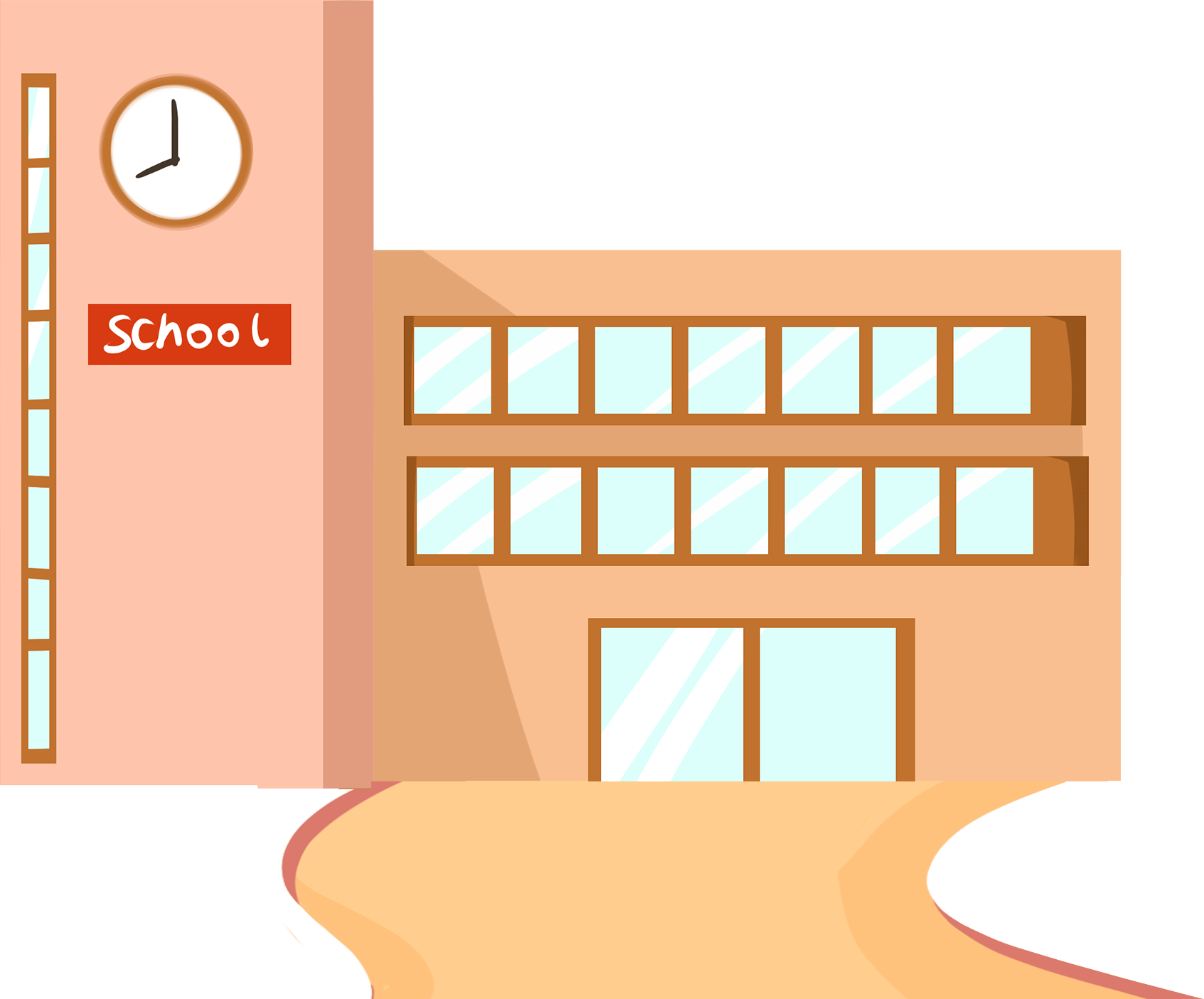 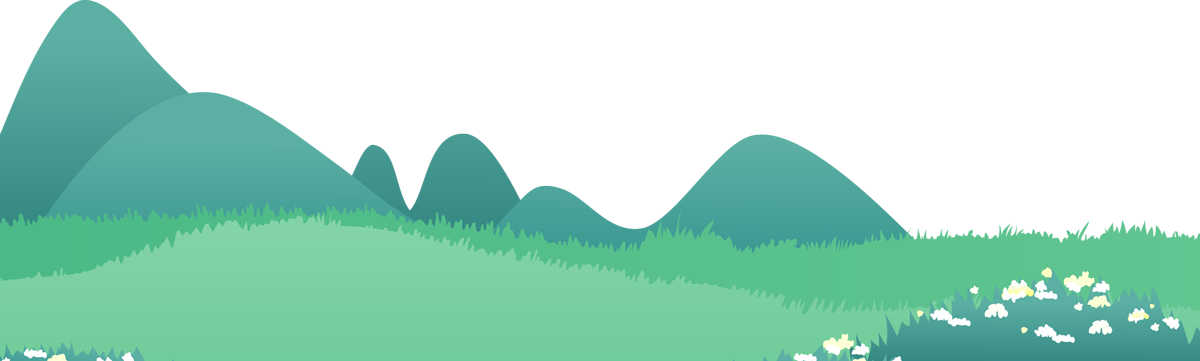 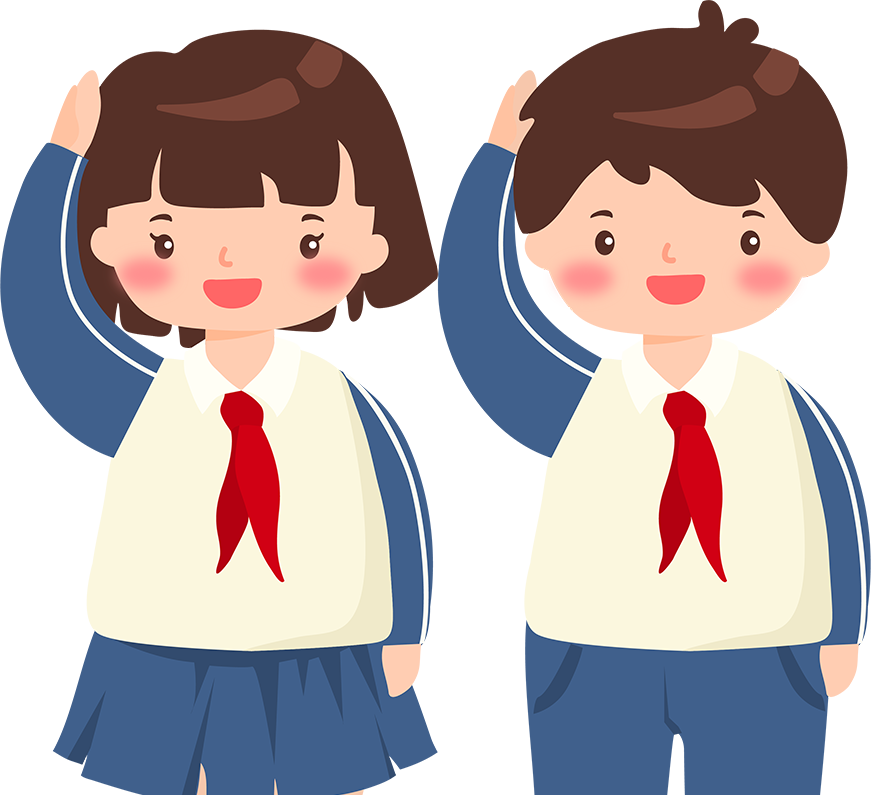 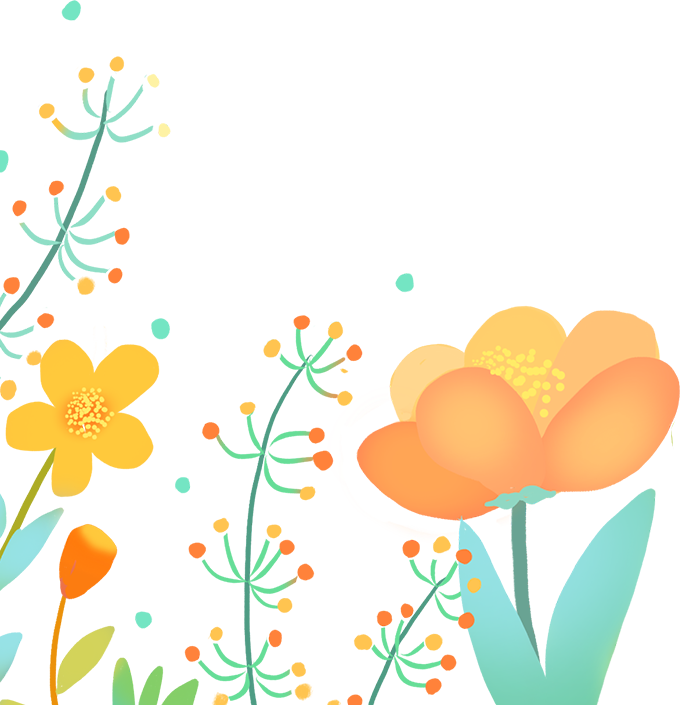 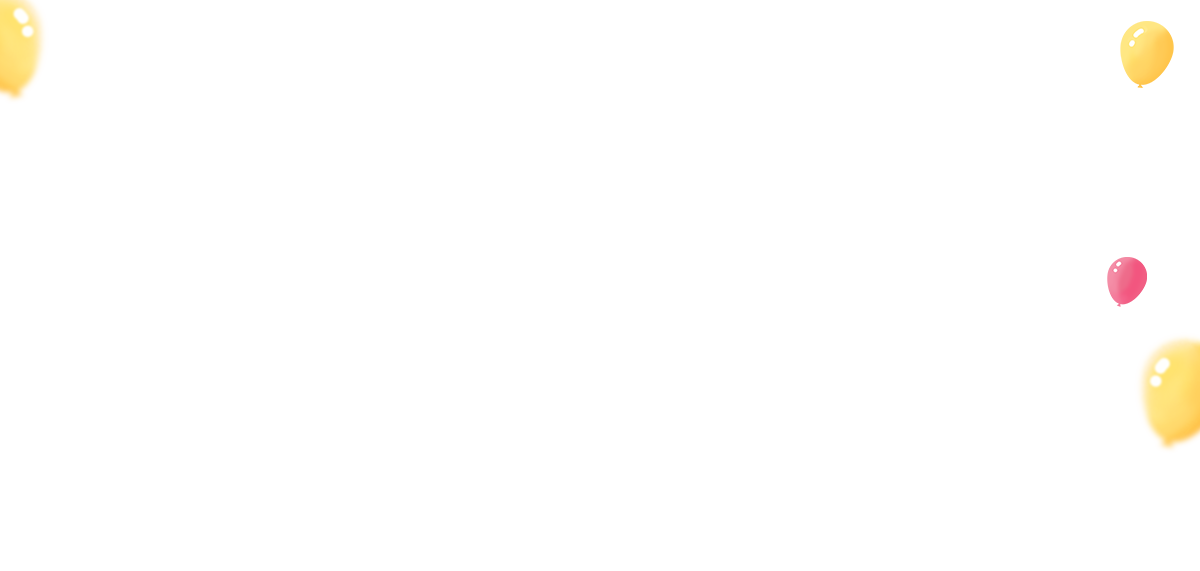 Chọn 1 trong 2 đề dưới đây:
Đề 1: Viết đơn xin tham gia câu lạc bộ em thích.
Đề 2: Viết đơn xin nghỉ một buổi học.
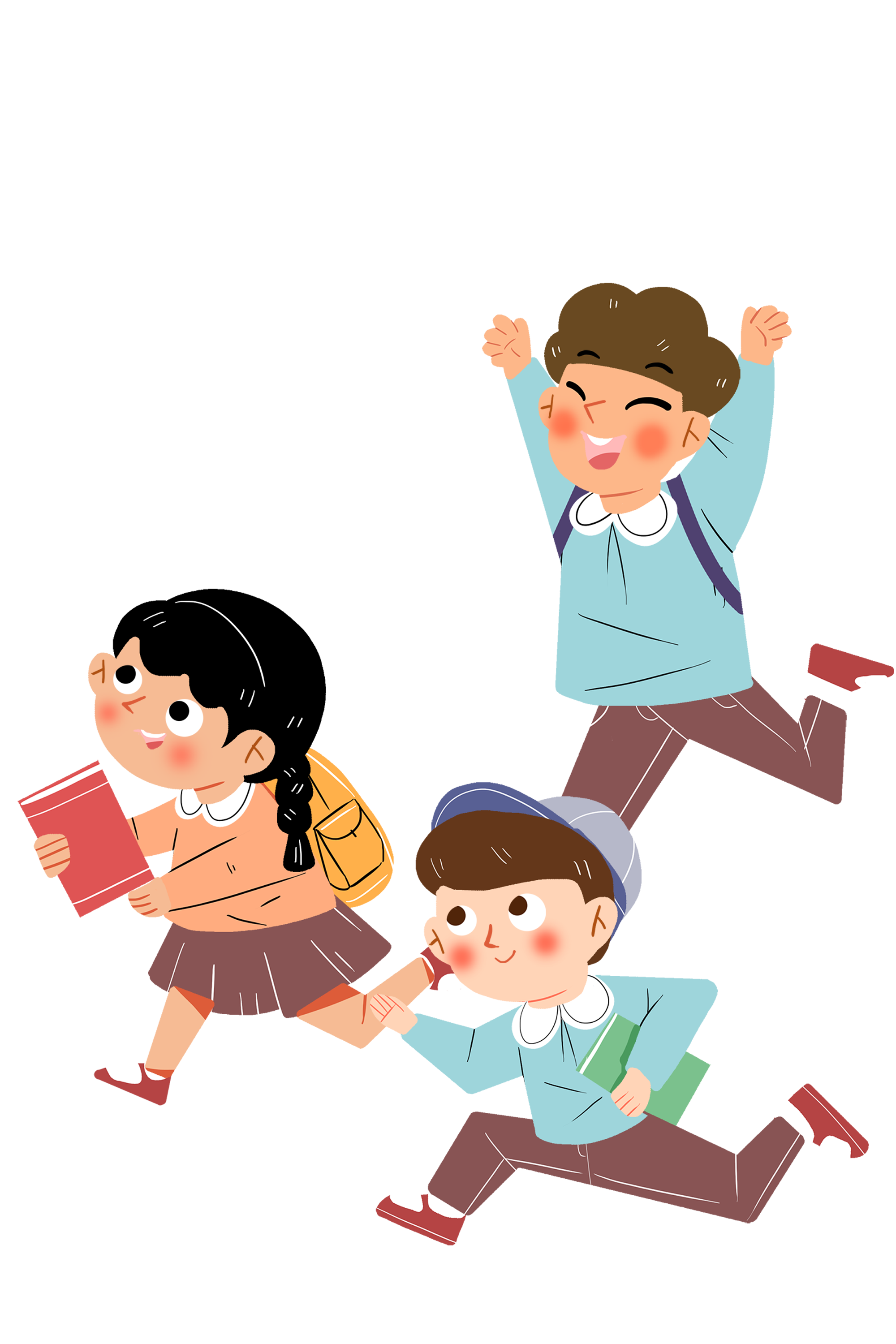 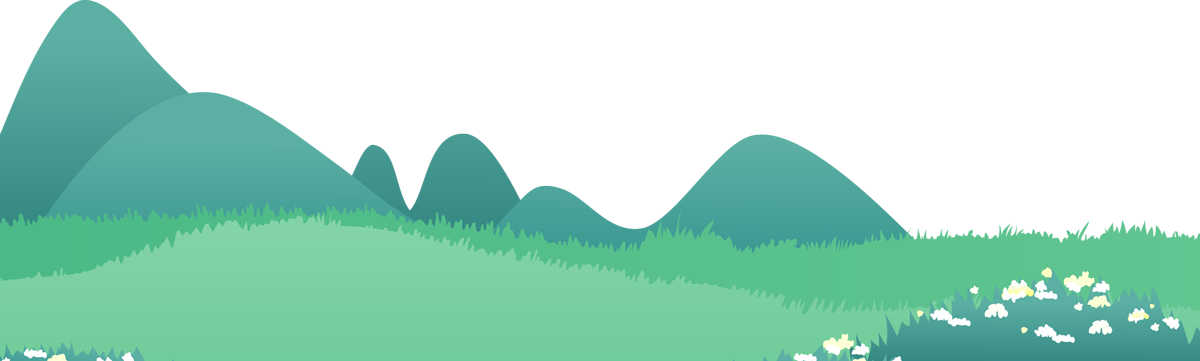 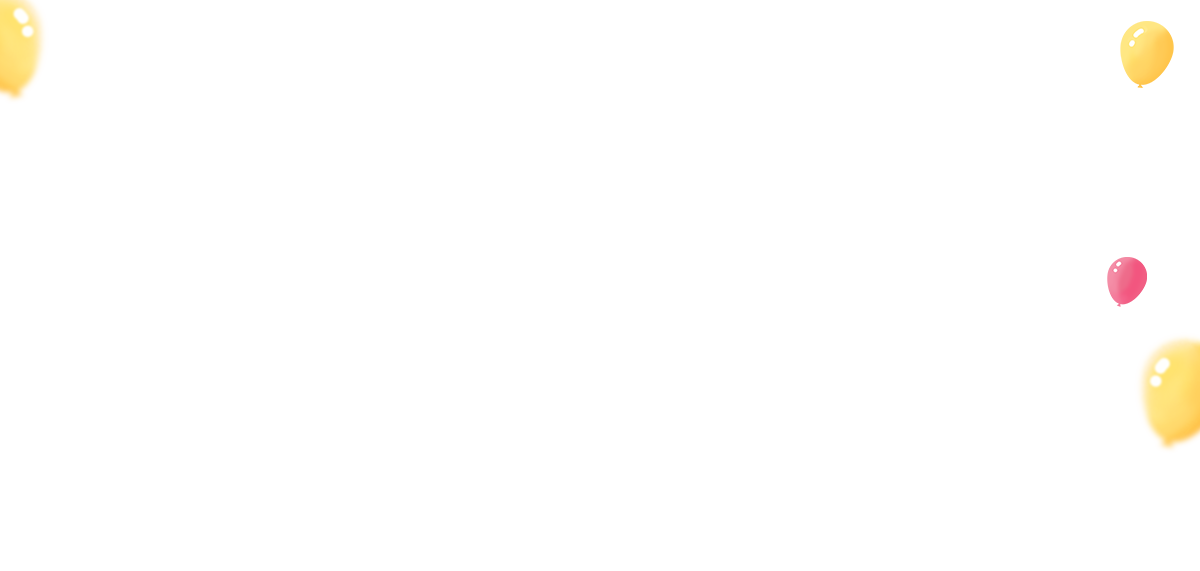 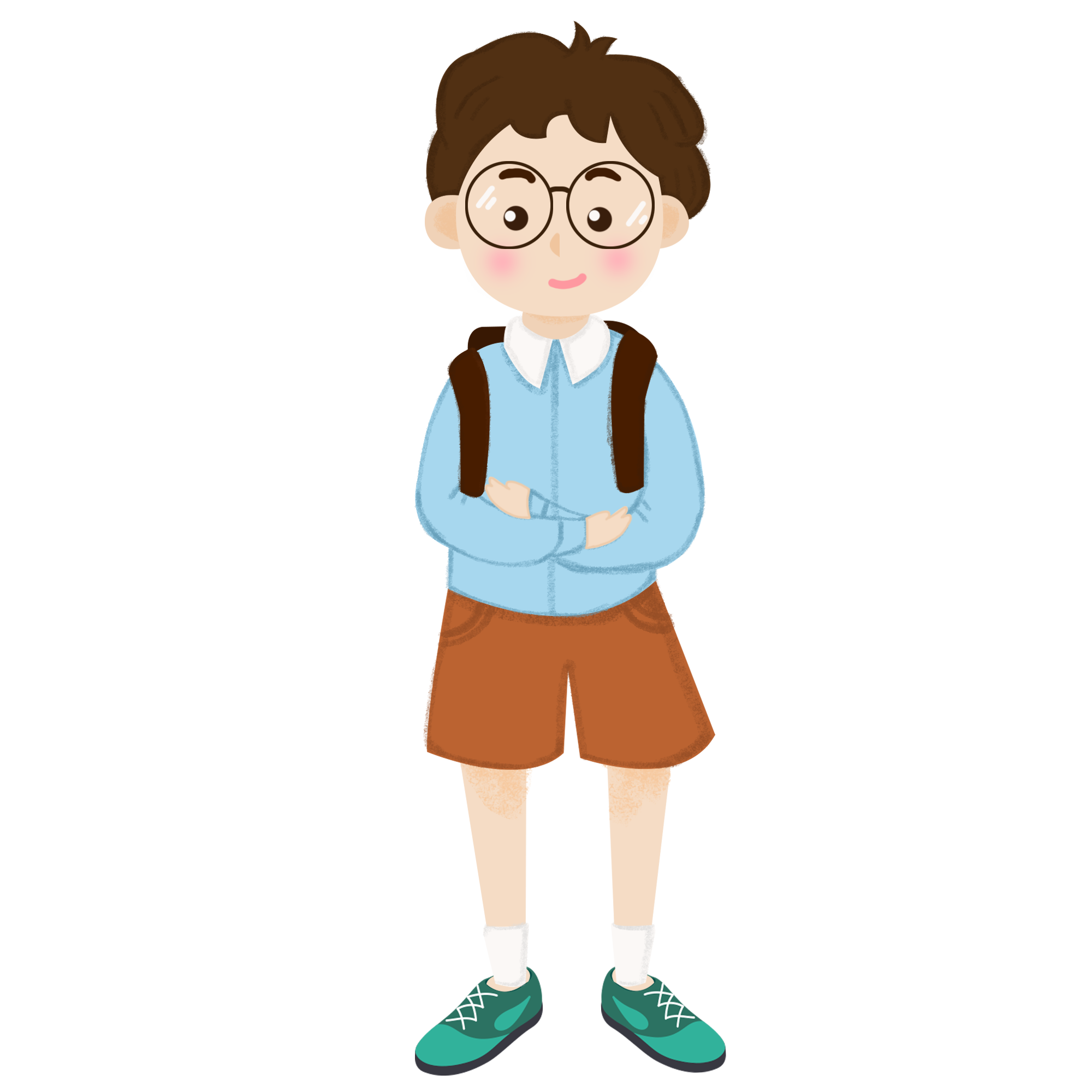 Em chọn đề bài nào?
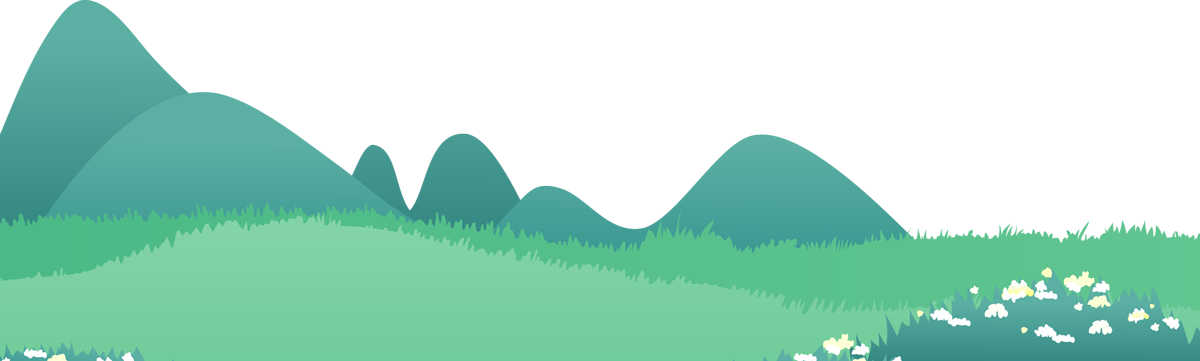 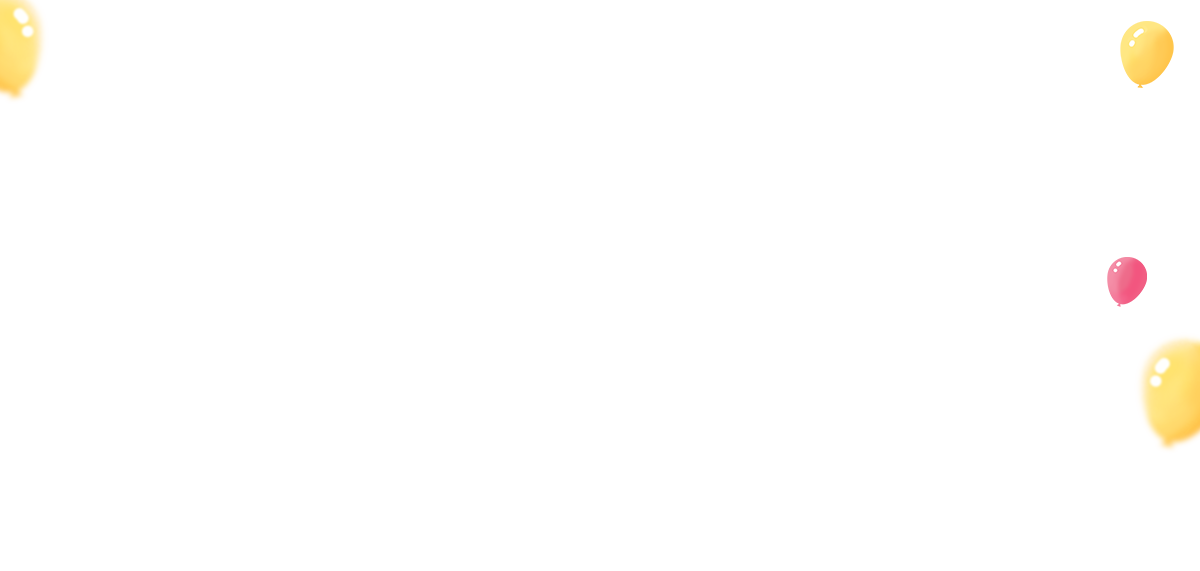 Dựa vào mẫu đơn trong hoạt động Viết ở Bài 23, viết đơn theo yêu cầu em đã chọn.
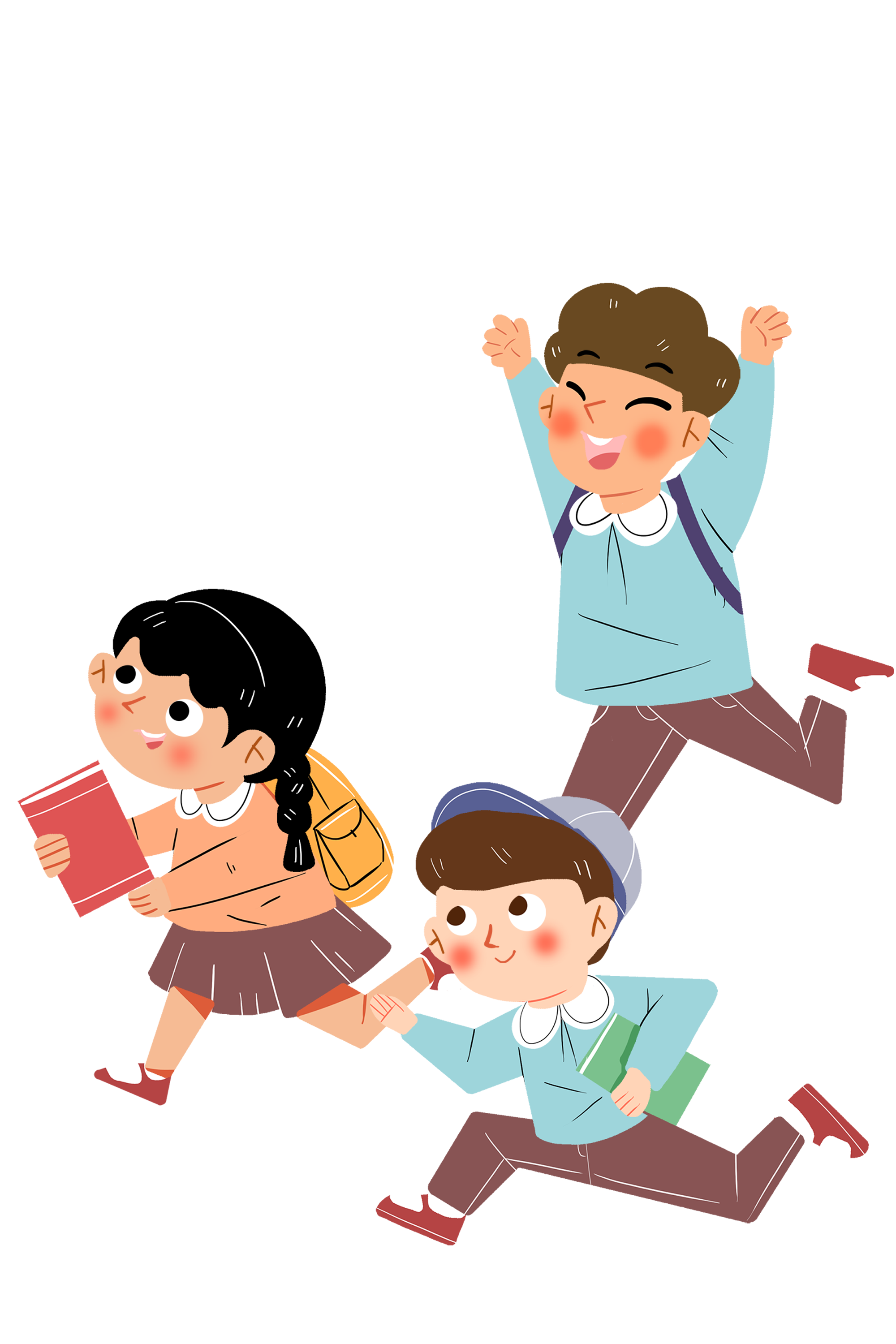 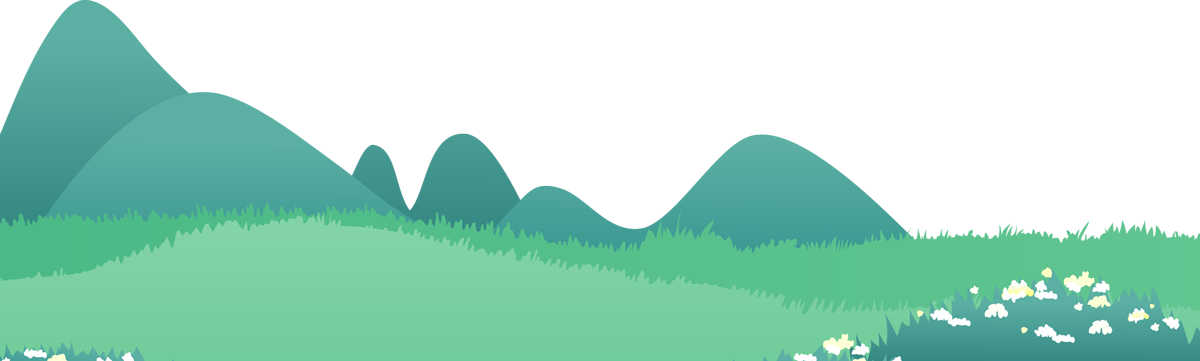 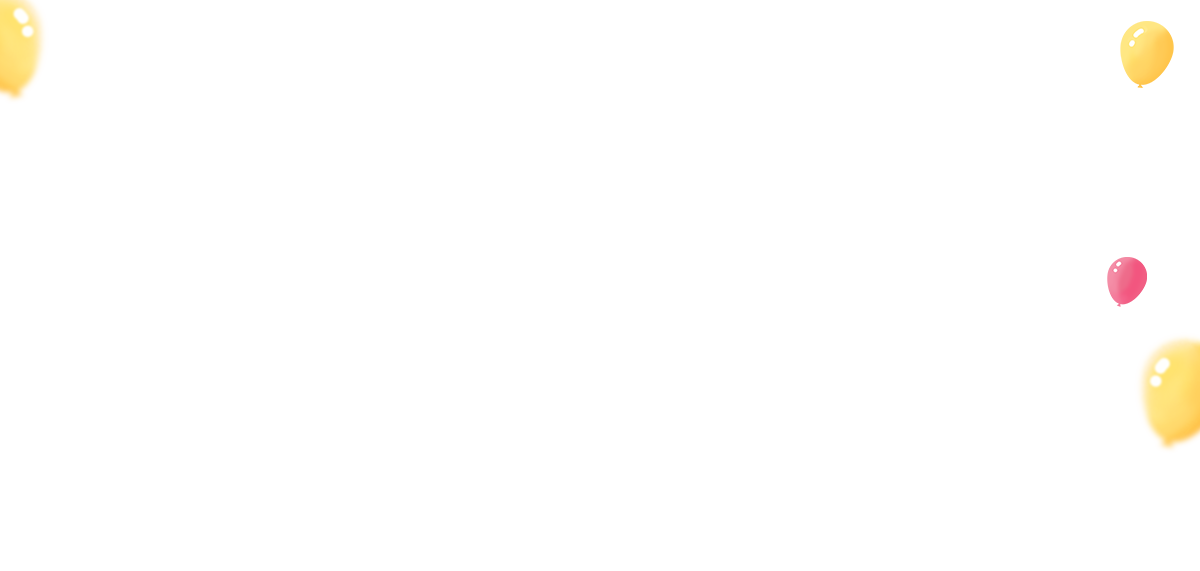 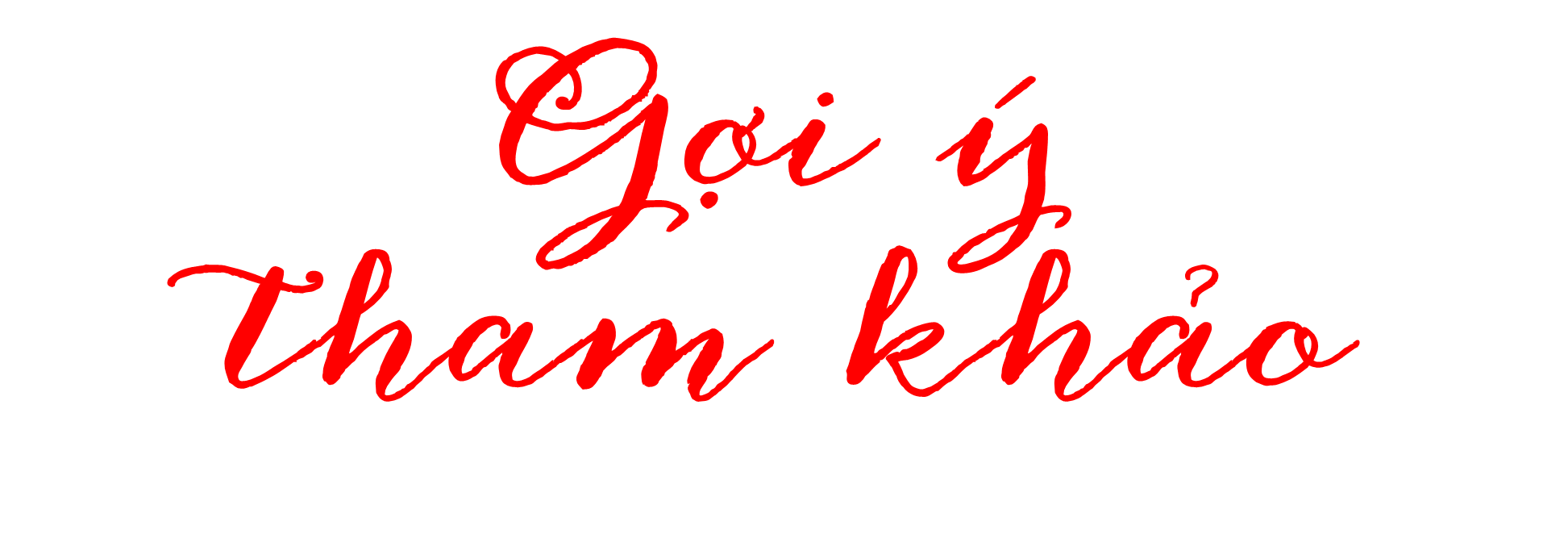 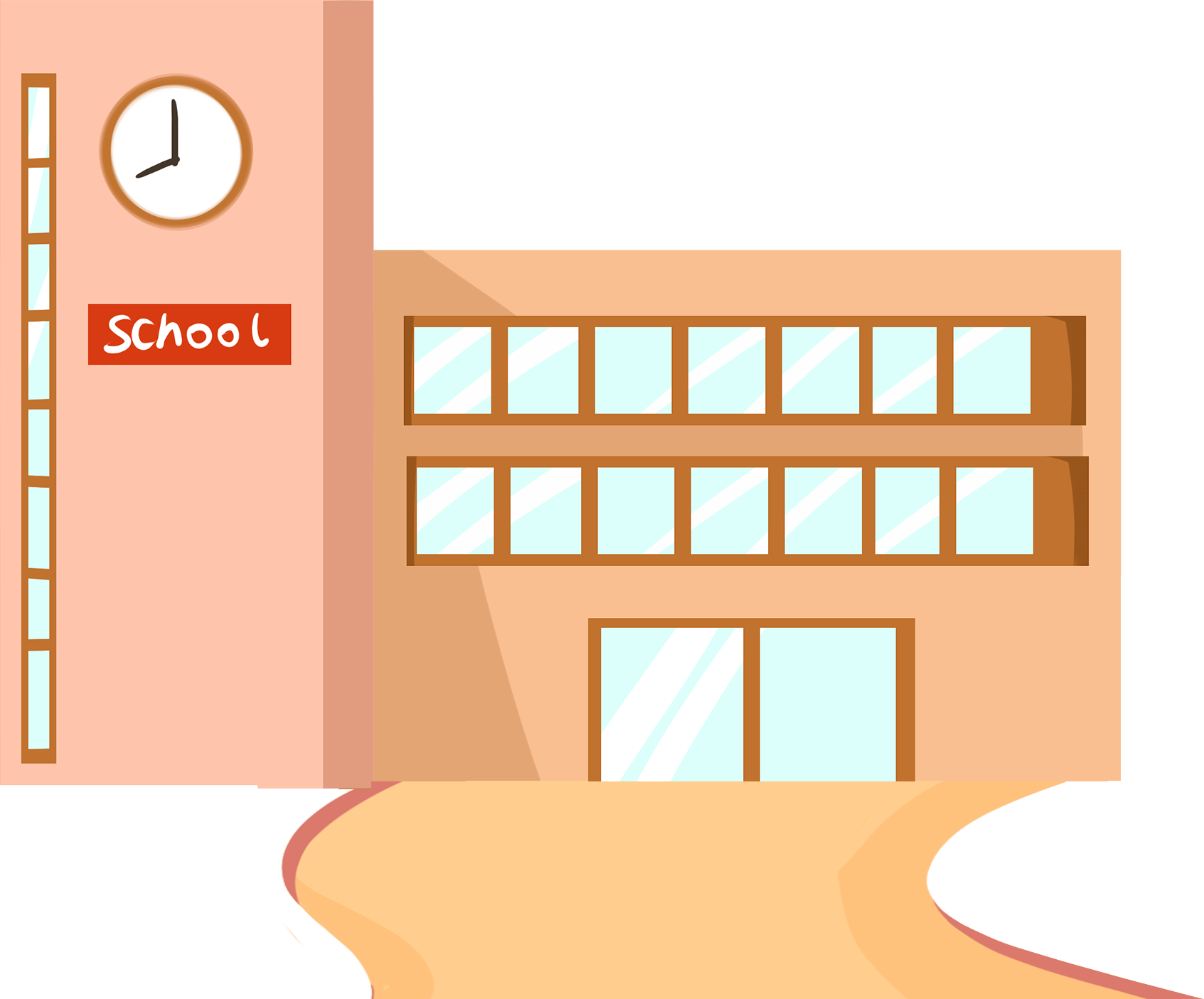 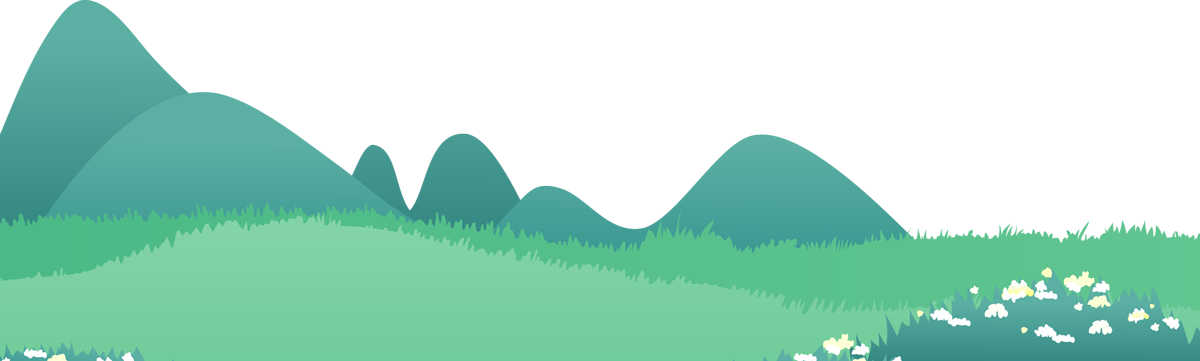 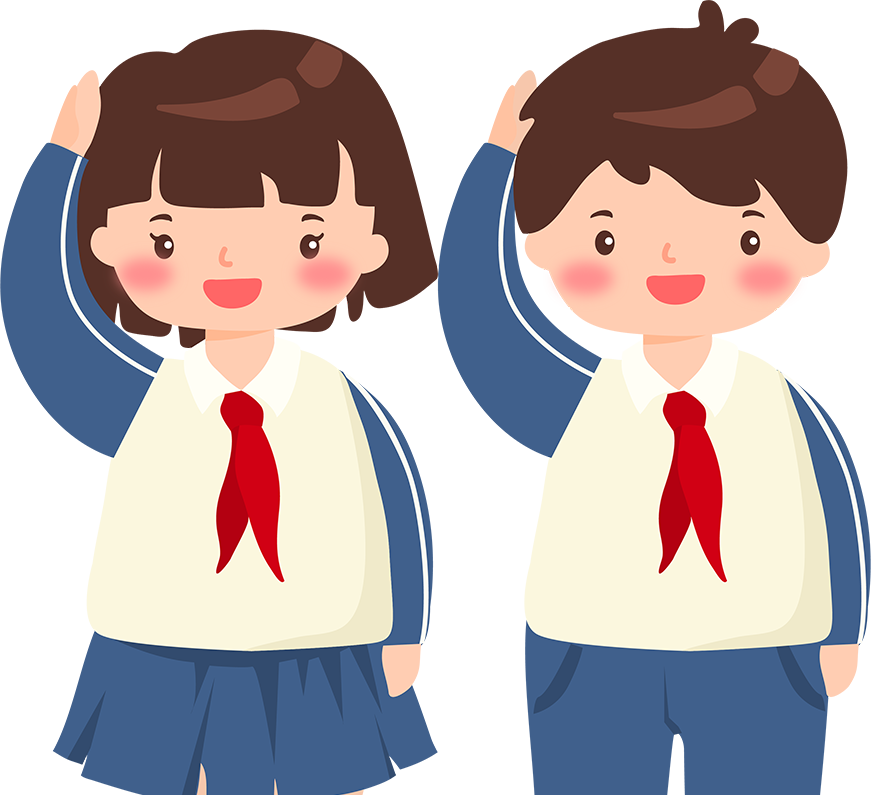 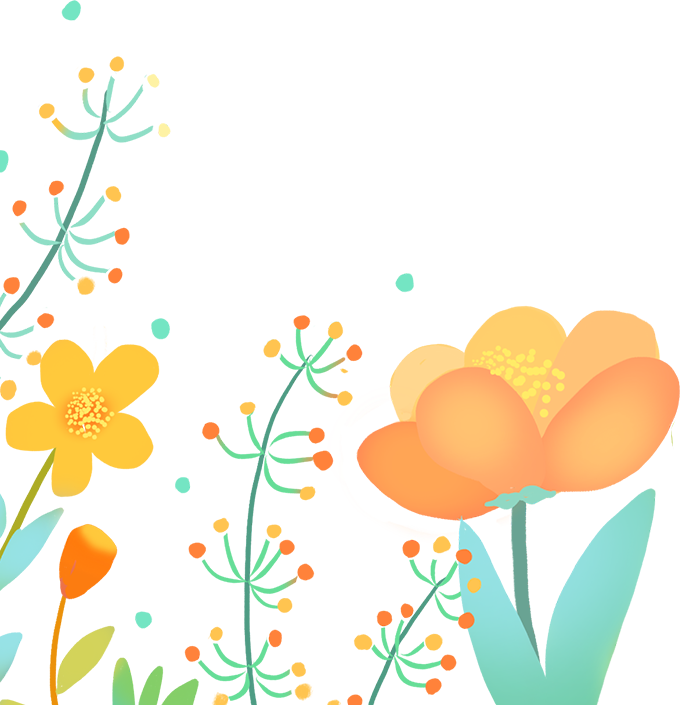 CỘNG HÒA XÃ HỘI CHỦ NGHĨA VIỆT NAM
Độc lập – Tự do – Hạnh phúcĐƠN XIN PHÉP NGHỈ HỌC
    Kính gửi: Cô giáo chủ nhiệm lớp 4/1 và thầy cô giáo bộ môn Trường Tiểu học Võ Thị Sáu.
    Em tên là: Hoàng Văn Minh
    Học sinh lớp: 4/1
    Em viết đơn này xin được trình bày với cô giáo chủ nhiệm và các thầy cô giáo bộ môn như sau:
    Sáng nay, em bị sốt cao phải nhập viện. Vì vậy, em viết đơn này mong các thầy cô cho em được nghỉ buổi học ngày hôm nay . 
    Em xin hứa sẽ chép bài đầy đủ khi đến lớp.
    Em xin chân thành cảm ơn! 
    Ý kiến của phụ huynh
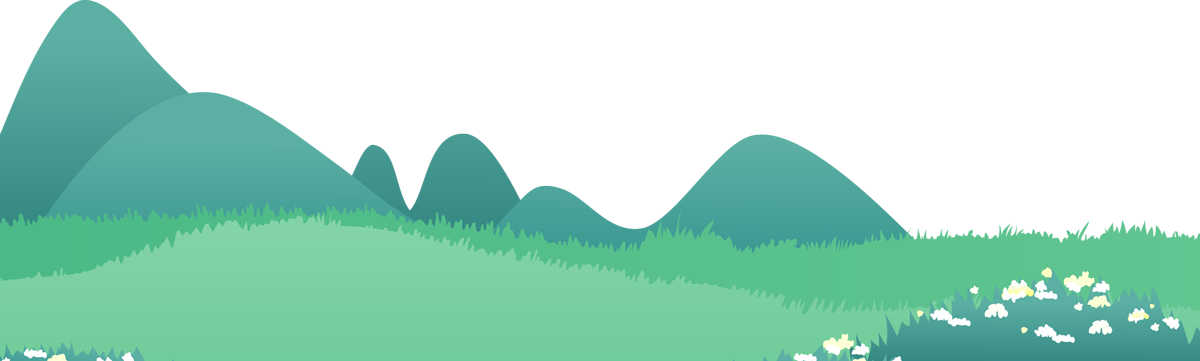 Hà Nội, ngày 10 tháng 11 năm 2023
Minh
Hoàng Văn Minh
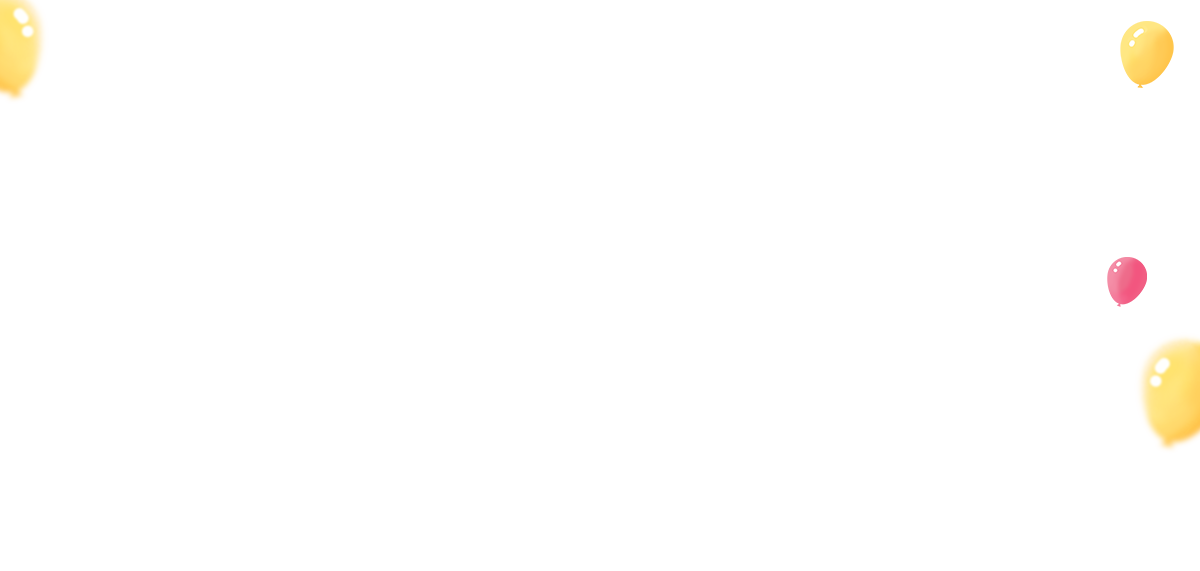 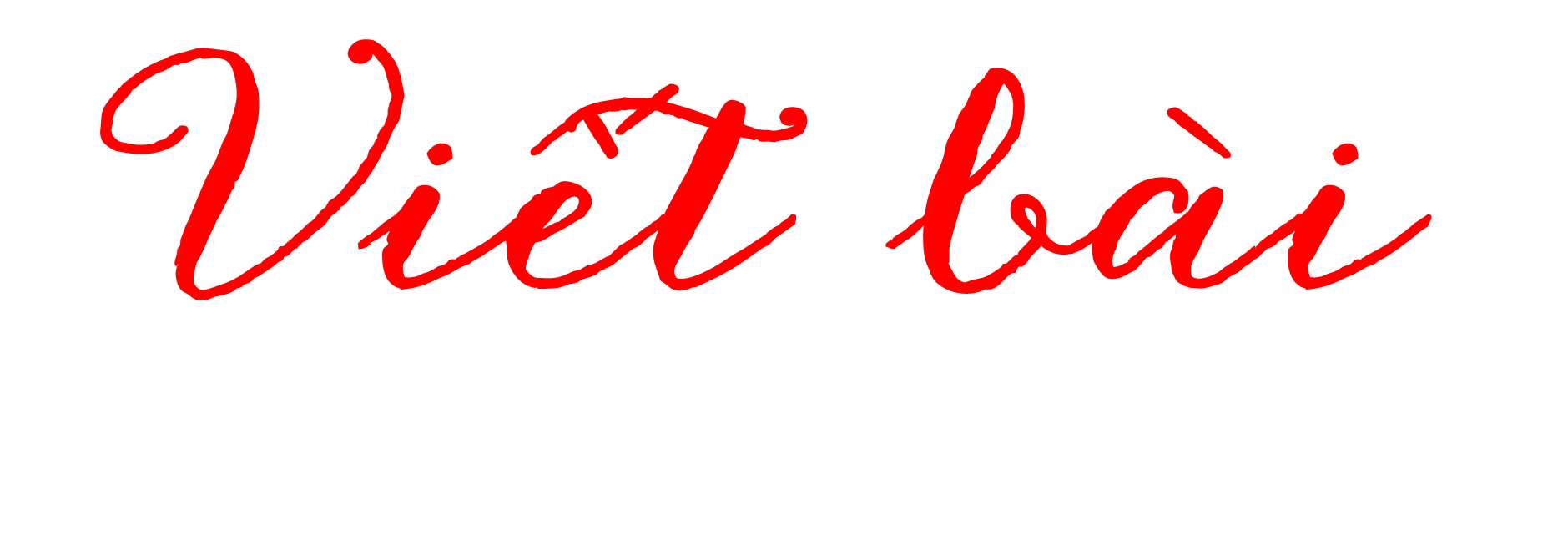 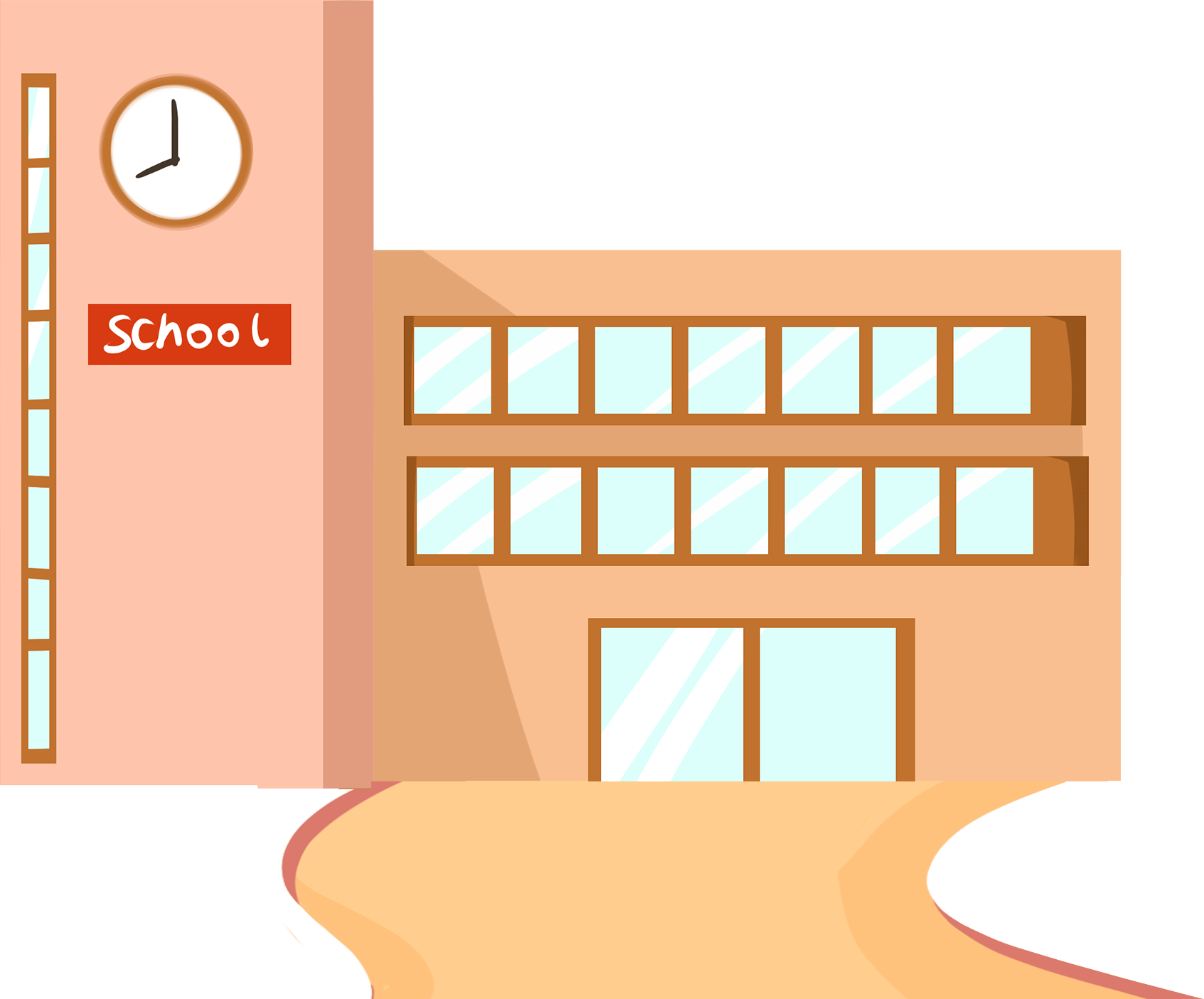 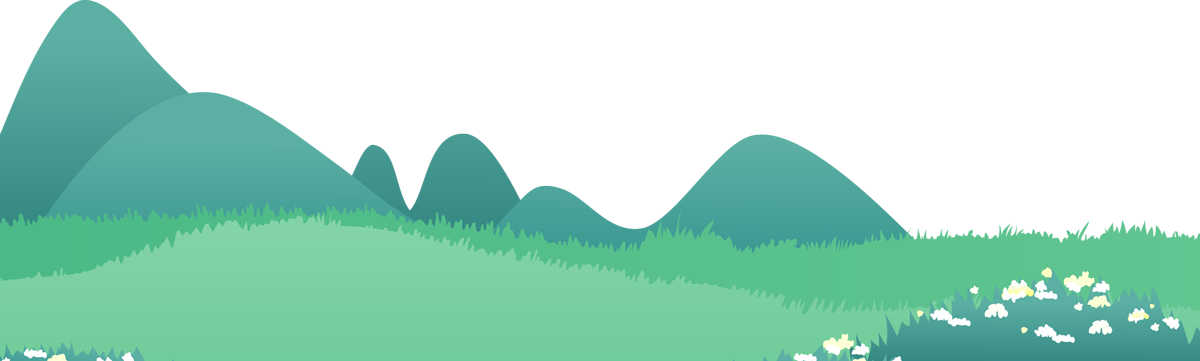 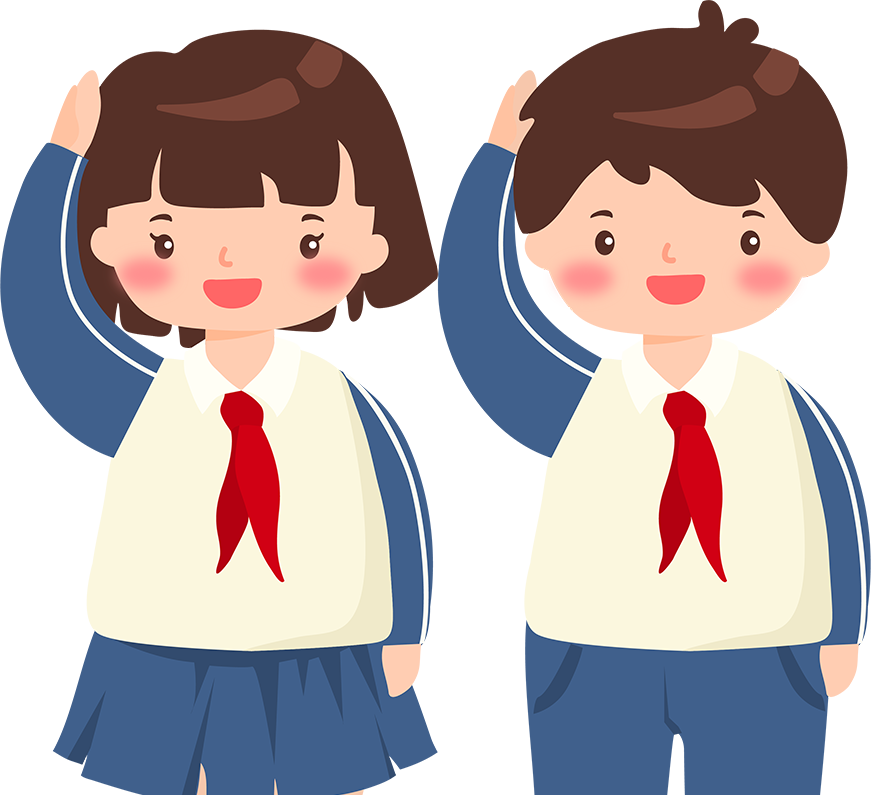 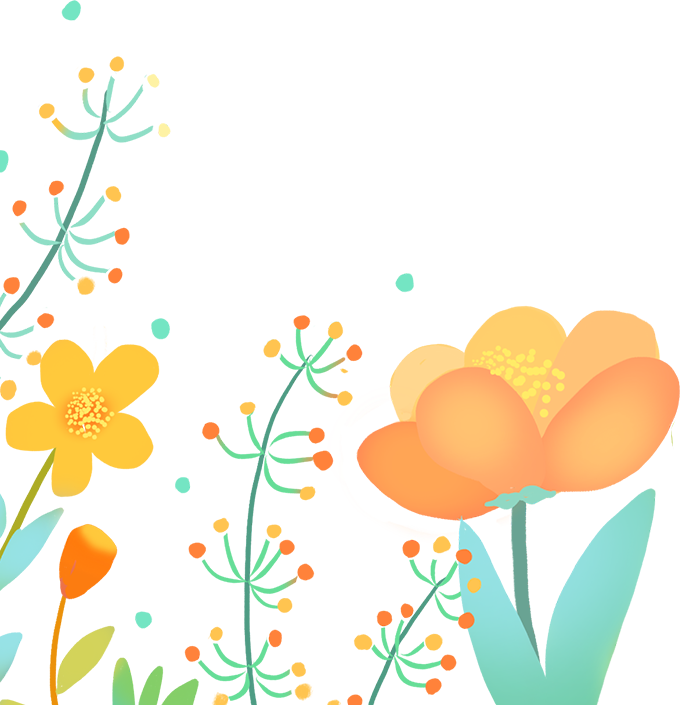 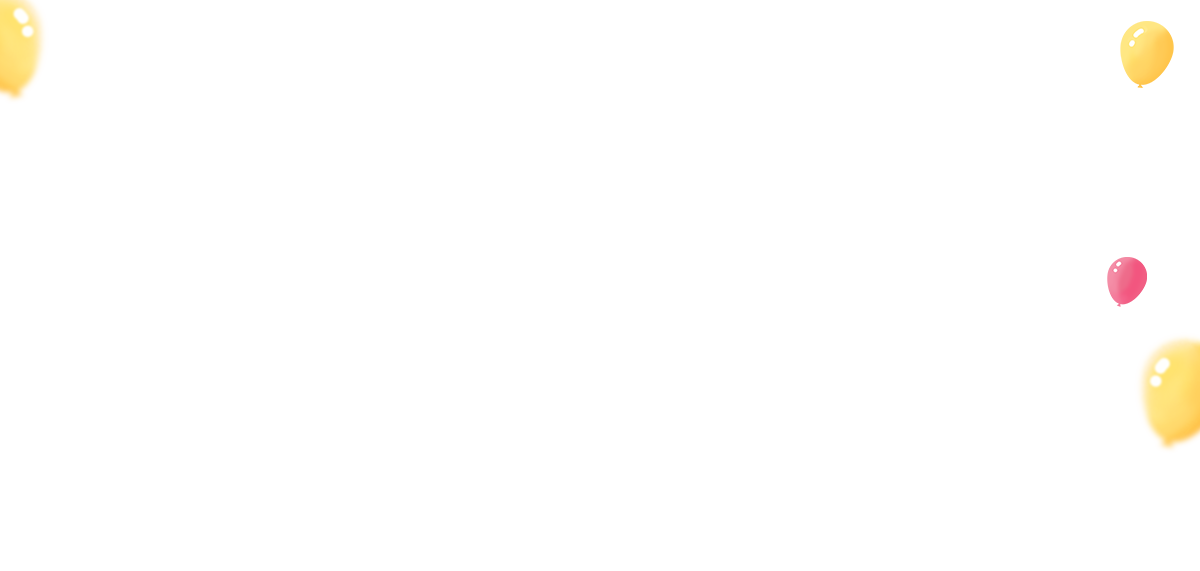 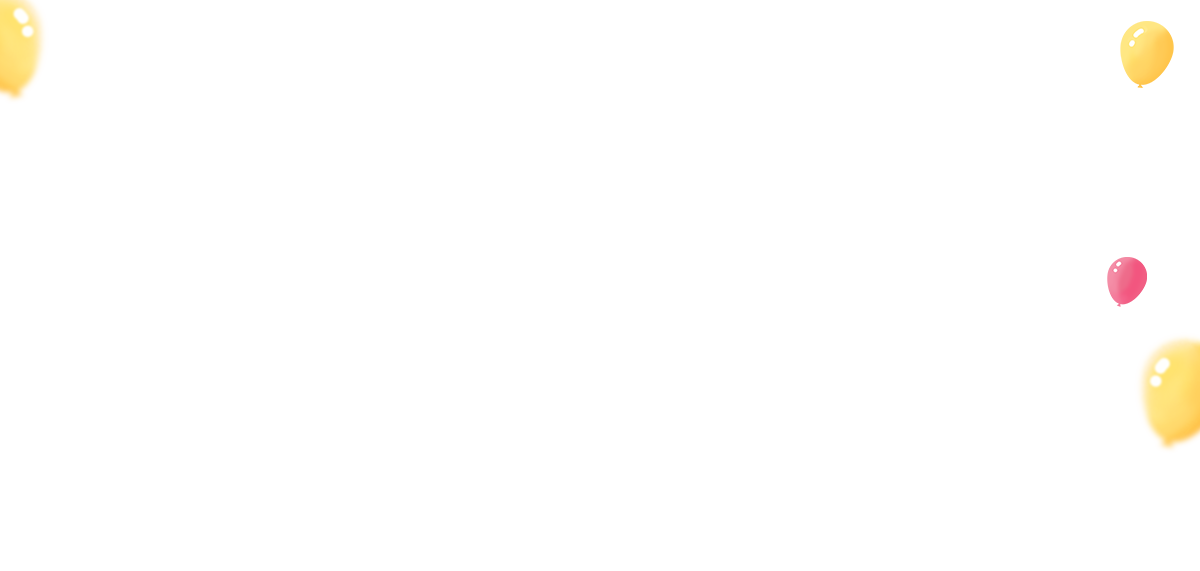 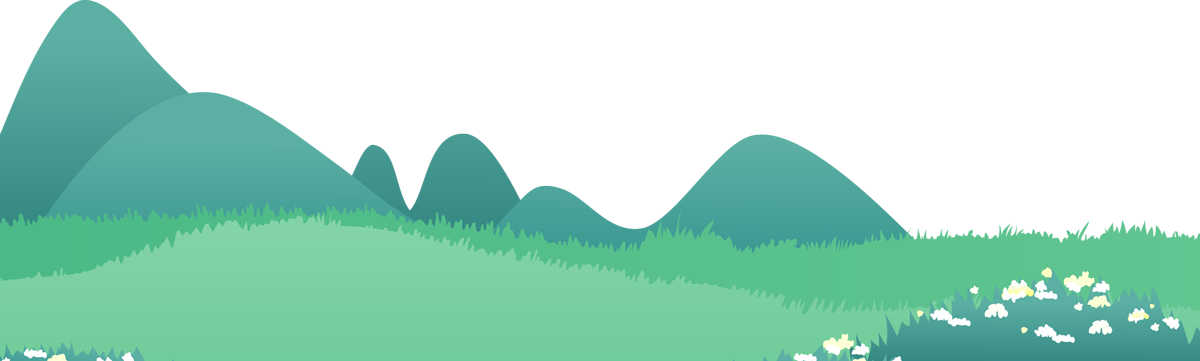 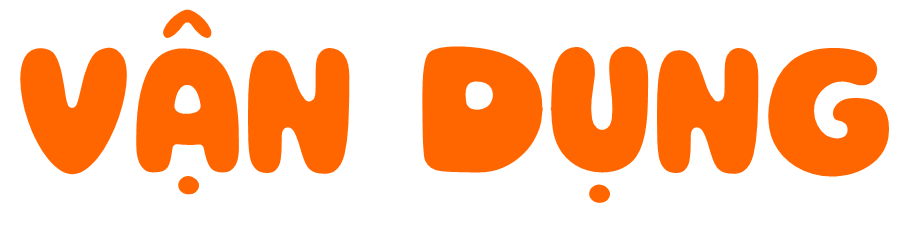 Em hãy tự viết đơn xin phép khi cần thiết.
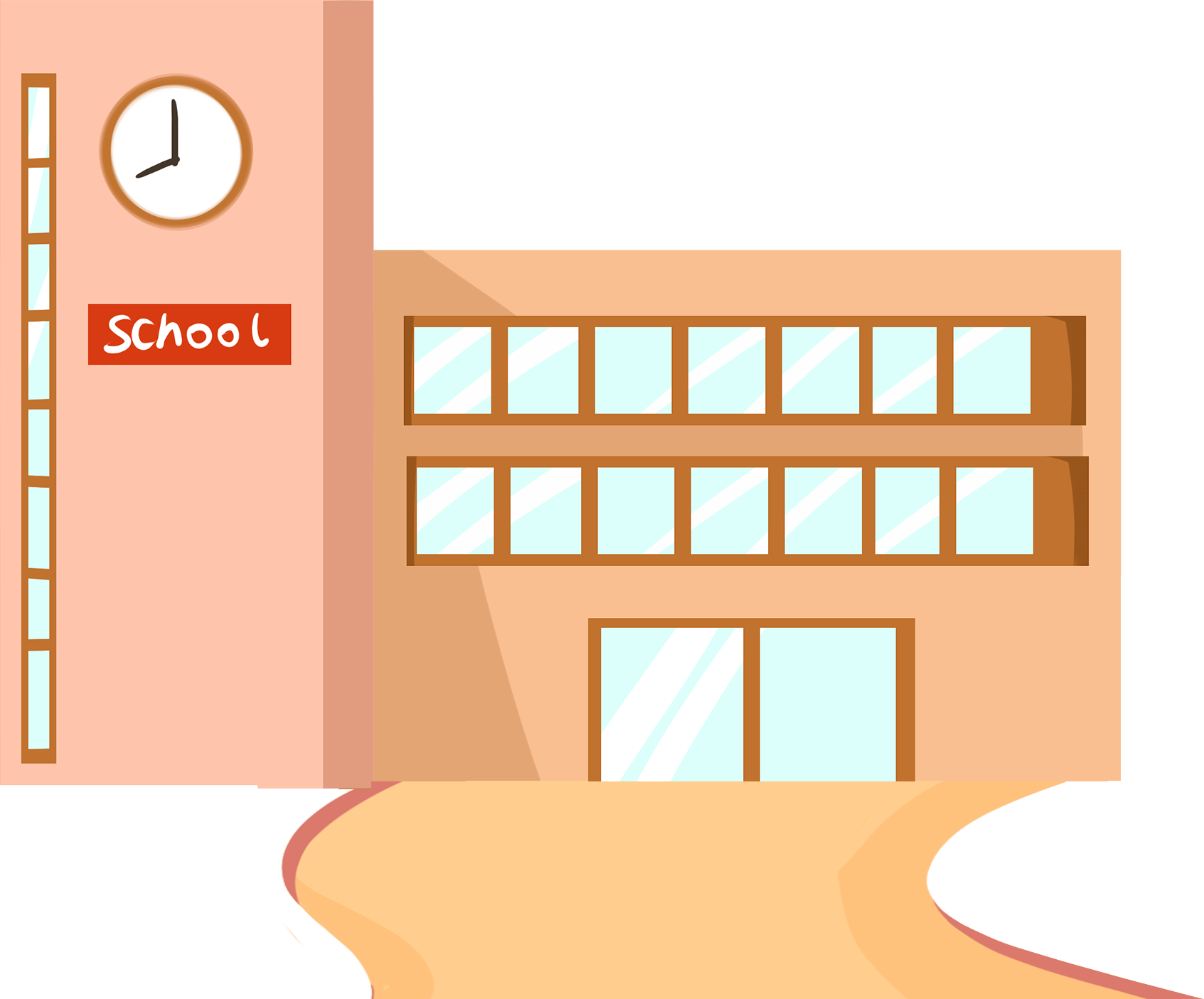 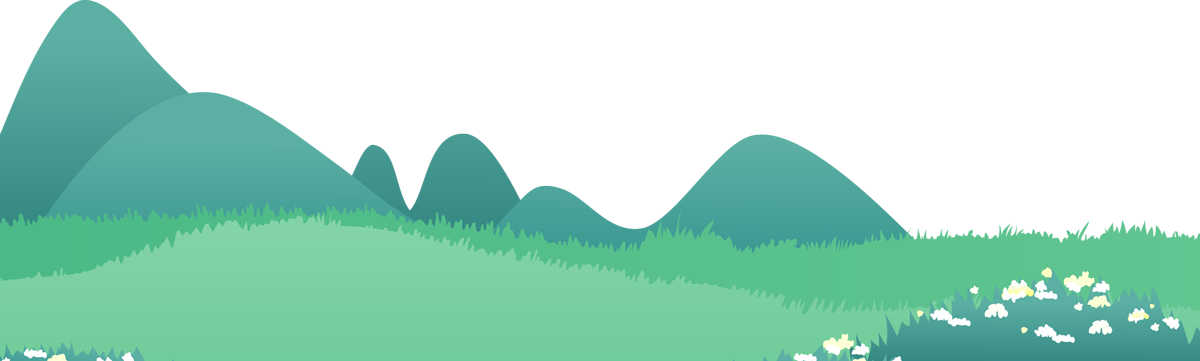 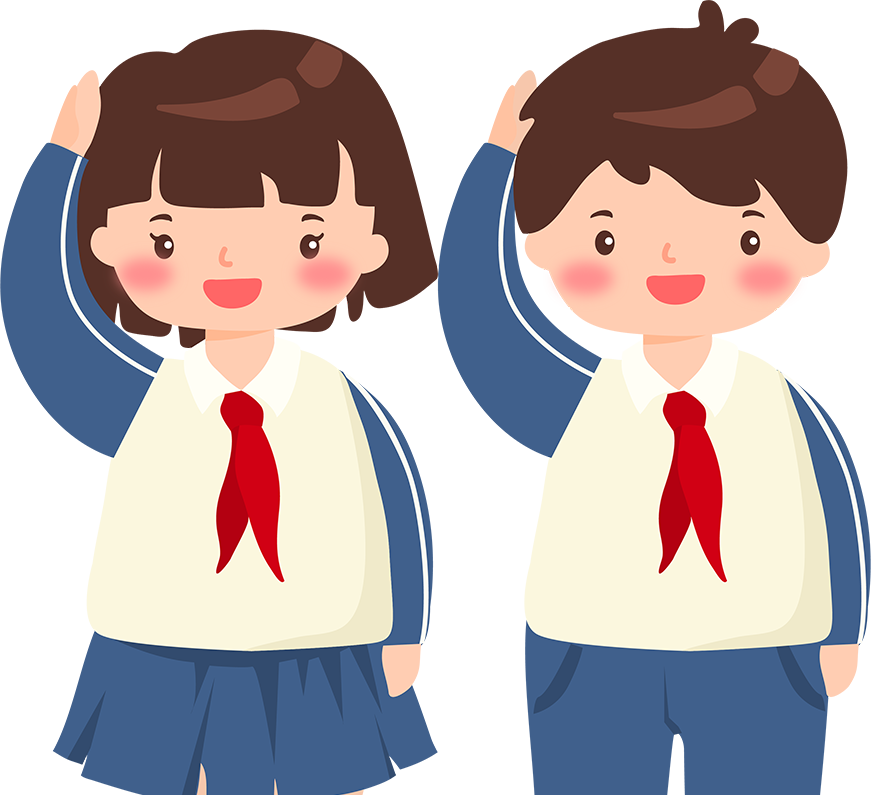 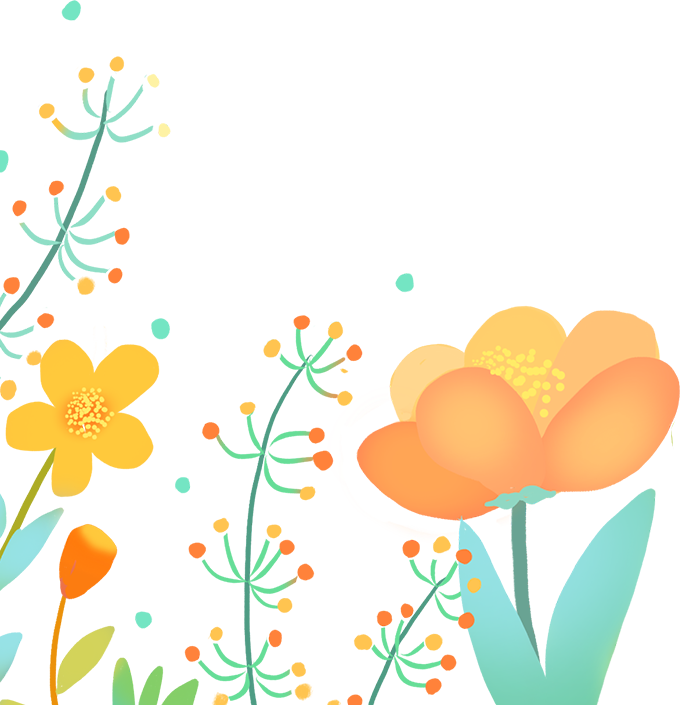 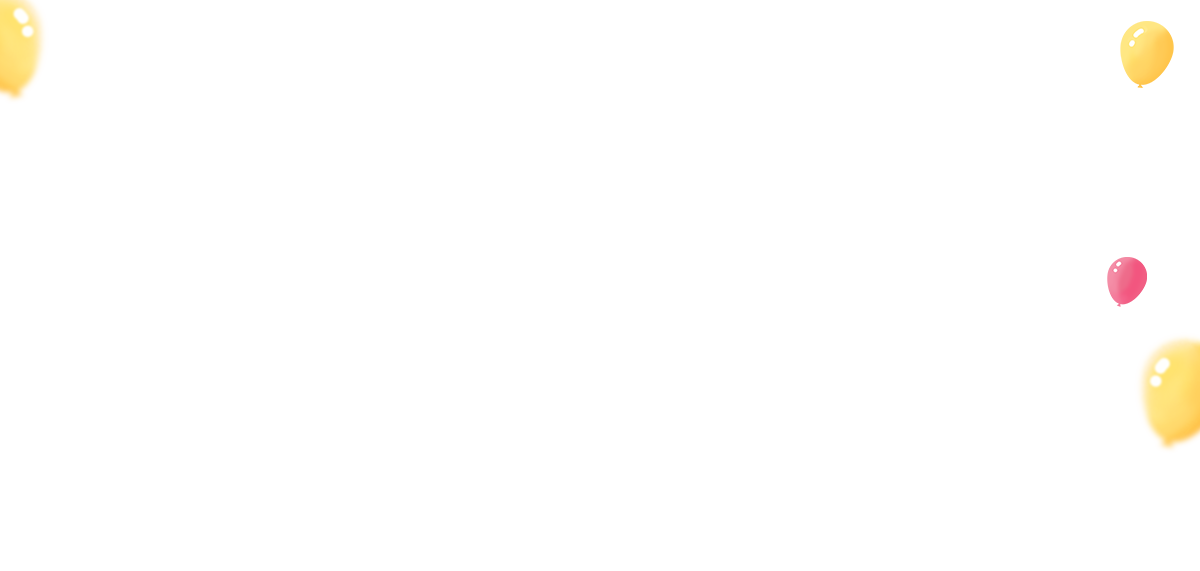 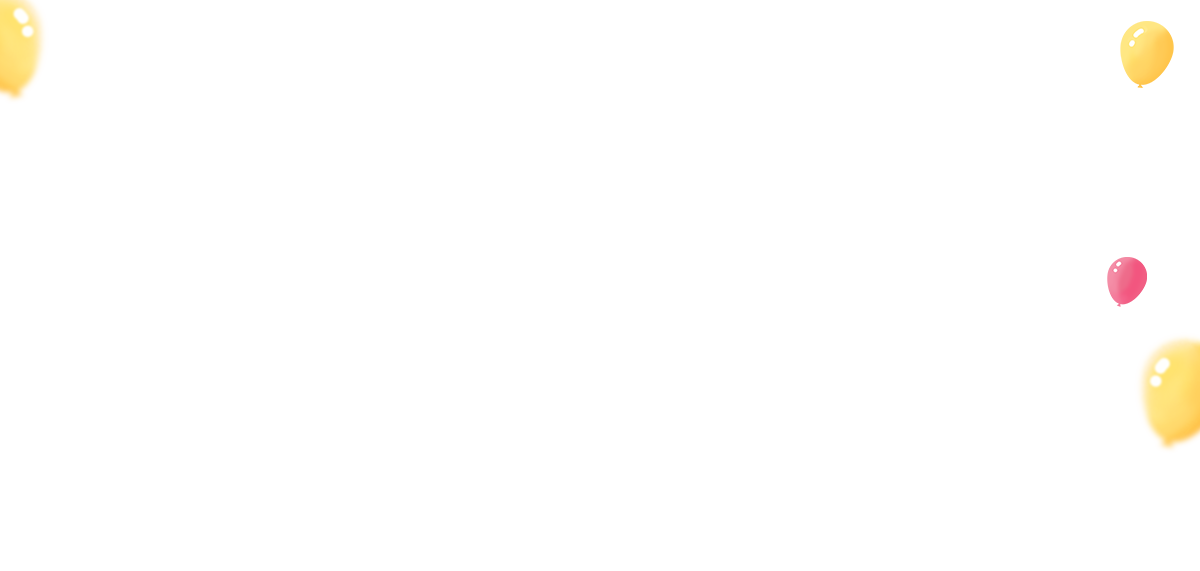 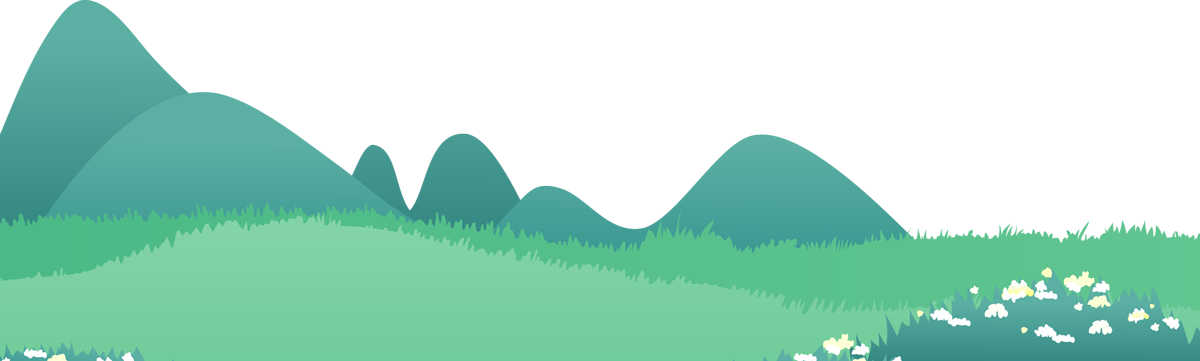 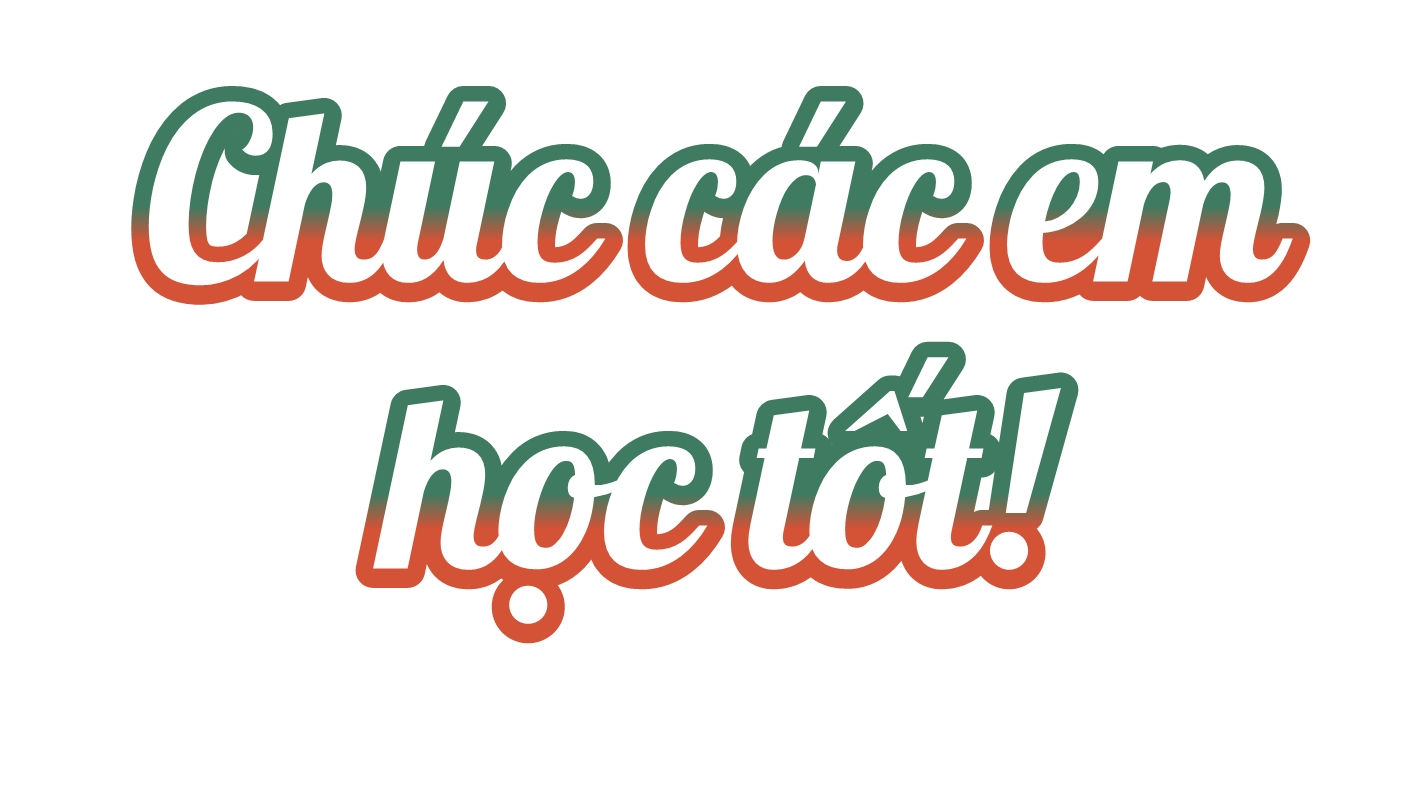 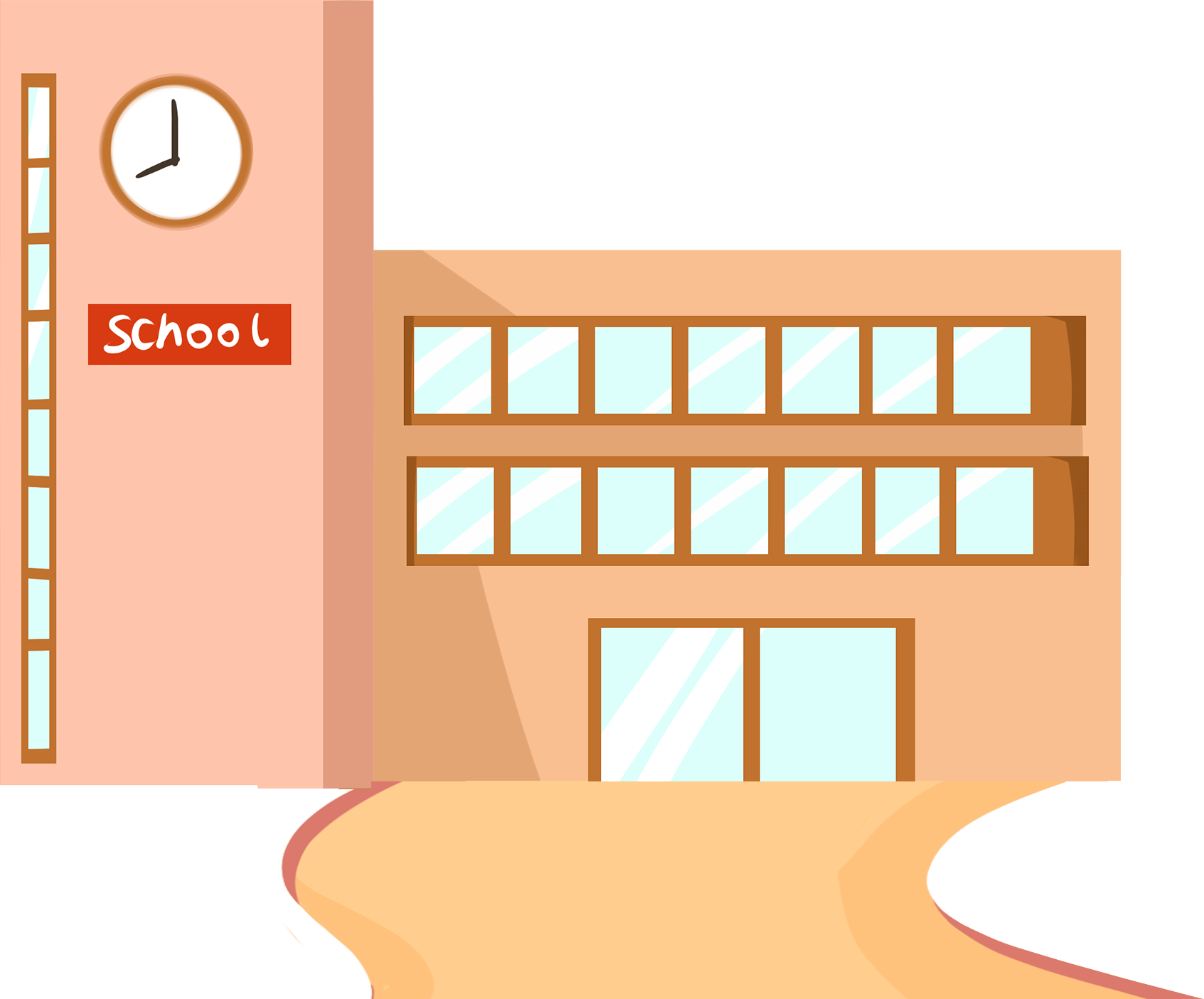 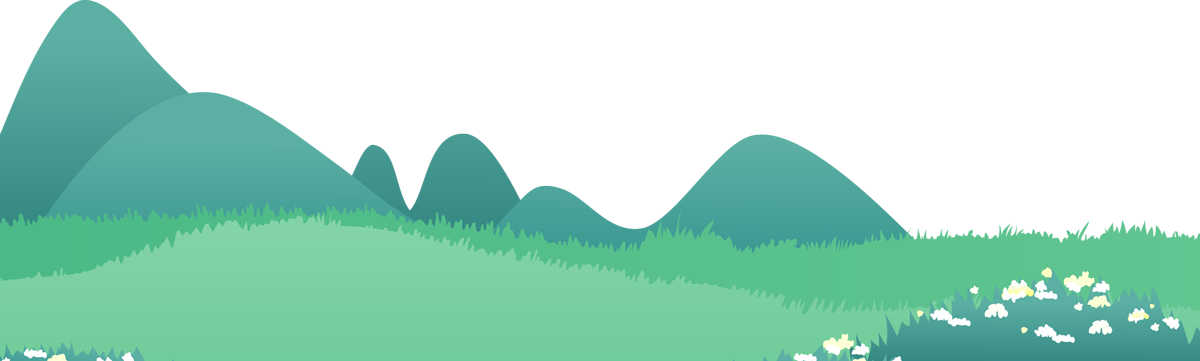 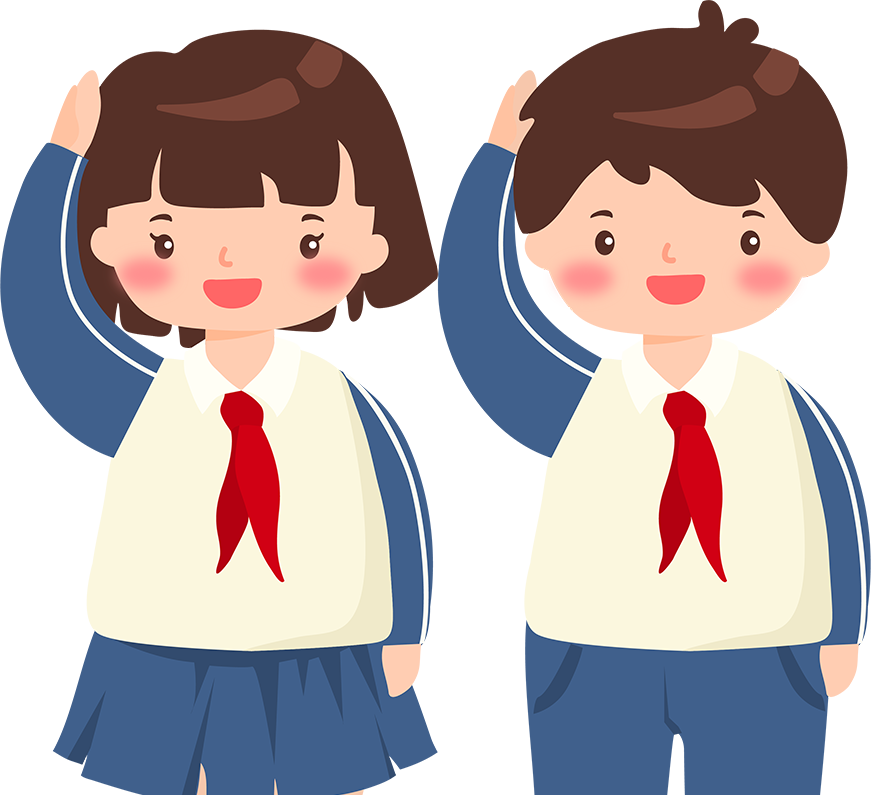 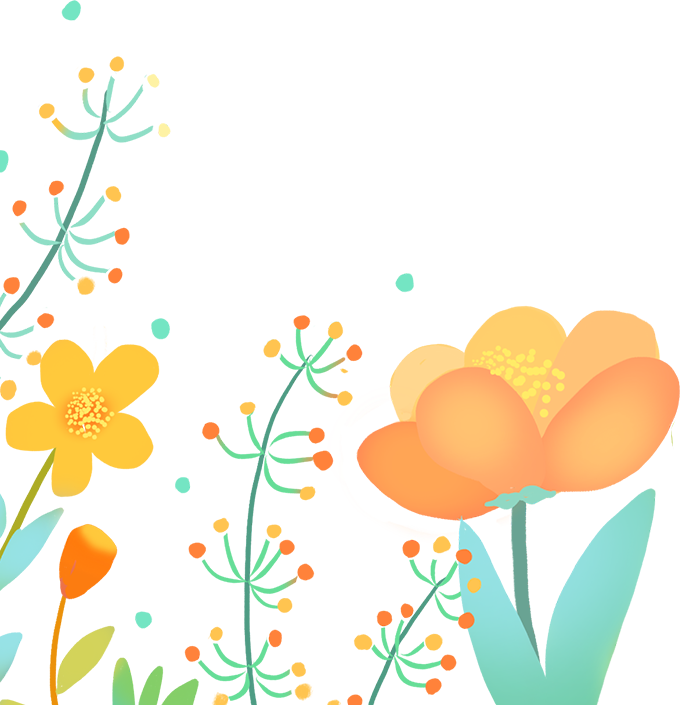